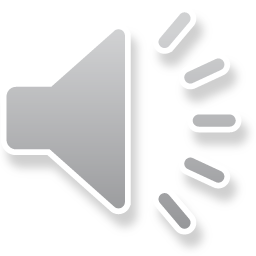 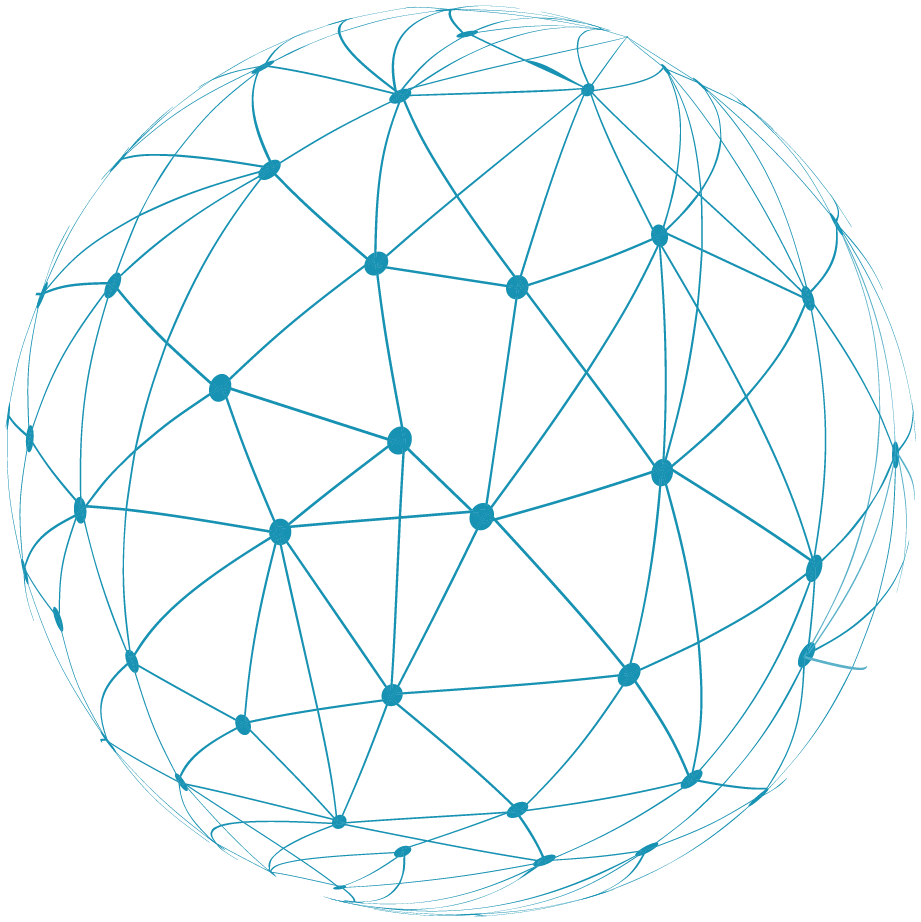 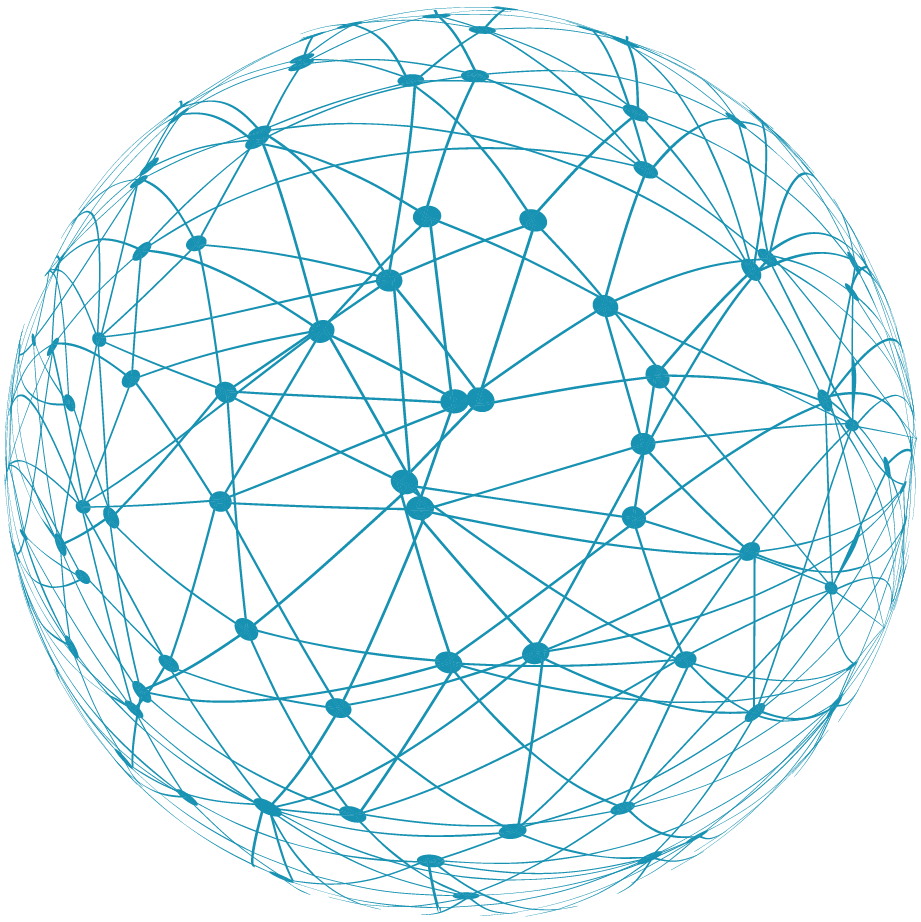 2023
e7d195523061f1c0dc4eb095ef98a80d432ab5f5ac2fa1ec9A04093C40641F0917DB5F0ACB951B229F3670423540916292DB116844AAB0F00FEFF6E8E4293DAC5FD3F90415D8F35813B35A693A33C33F90B508E705BE45C485C6105005A26FD5B88993F26B78202024A95D71B4036277000B8C7D880E24B880D1A0B03B61831781E834BAEA607B79F092ACA8F25A862A
ТОП - 10
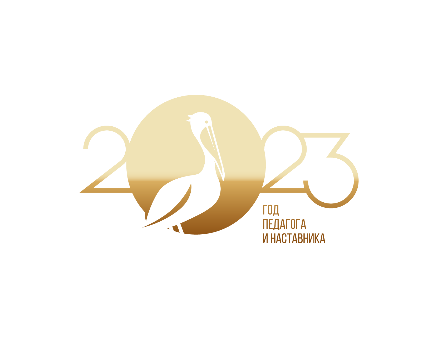 Волгоградская областная организация Общероссийского Профсоюза образования
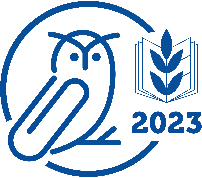 [Speaker Notes: https://images.unsplash.com/photo-1528818955841-a7f1425131b5?ixlib=rb-1.2.1&ixid=eyJhcHBfaWQiOjEyMDd9&auto=format&fit=crop&w=1189&q=80

https://images.unsplash.com/photo-1465101162946-4377e57745c3?ixlib=rb-1.2.1&ixid=eyJhcHBfaWQiOjEyMDd9&auto=format&fit=crop&w=1057&q=80]
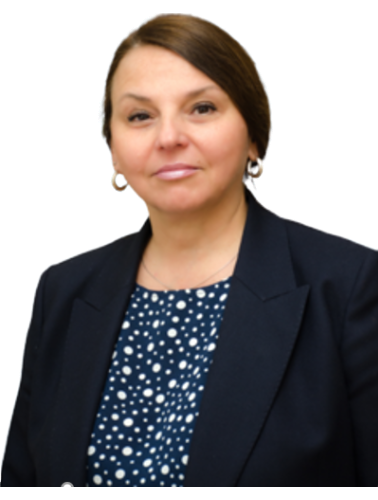 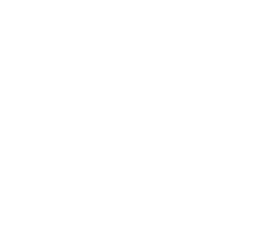 Год педагога и наставника закончится. Итоги всей работы подведём! А в год  семьи, чтоб педагогу счастливо трудиться, Мы механизмы нужные найдём!!!
e7d195523061f1c0dc4eb095ef98a80d432ab5f5ac2fa1ec9A04093C40641F0917DB5F0ACB951B229F3670423540916292DB116844AAB0F00FEFF6E8E4293DAC5FD3F90415D8F35813B35A693A33C33F90B508E705BE45C485C6105005A26FD5B88993F26B78202024A95D71B4036277000B8C7D880E24B880D1A0B03B61831781E834BAEA607B79F092ACA8F25A862A
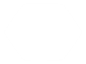 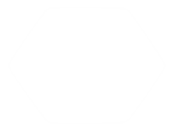 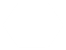 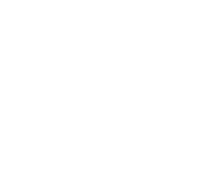 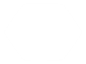 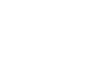 Л.Л.Кочергина
[Speaker Notes: https://images.unsplash.com/photo-1454165804606-c3d57bc86b40?ixlib=rb-1.2.1&ixid=eyJhcHBfaWQiOjEyMDd9&auto=format&fit=crop&w=1050&q=80]
Проект «ПрофГрант»
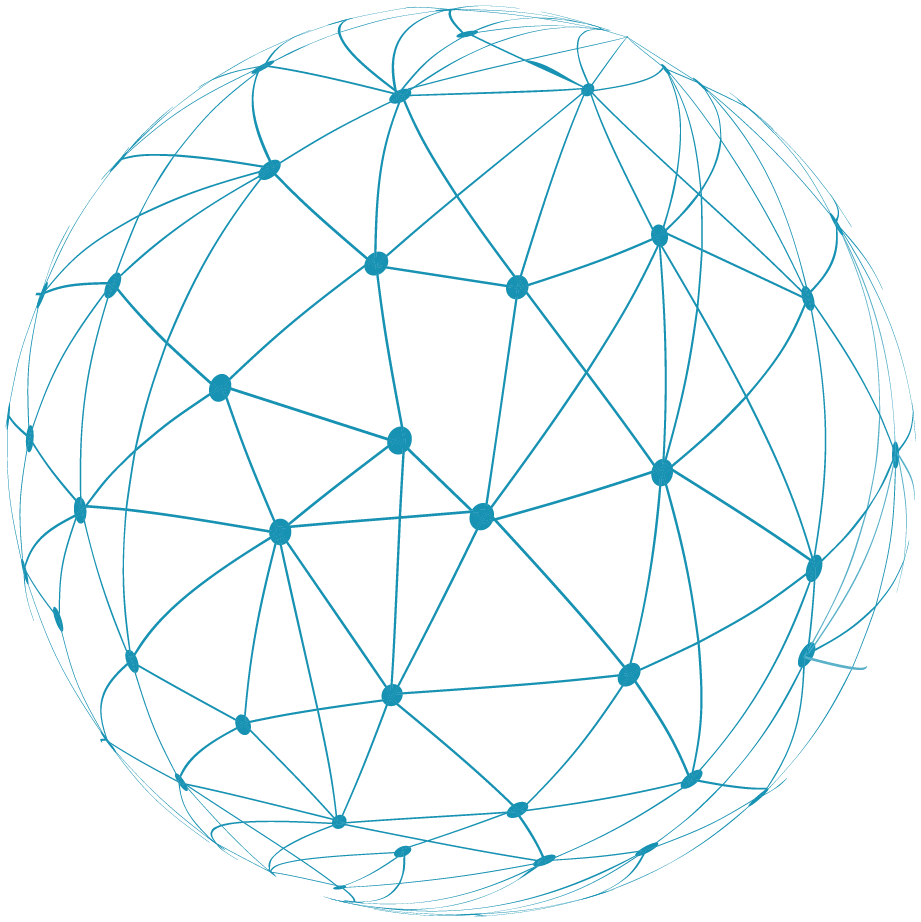 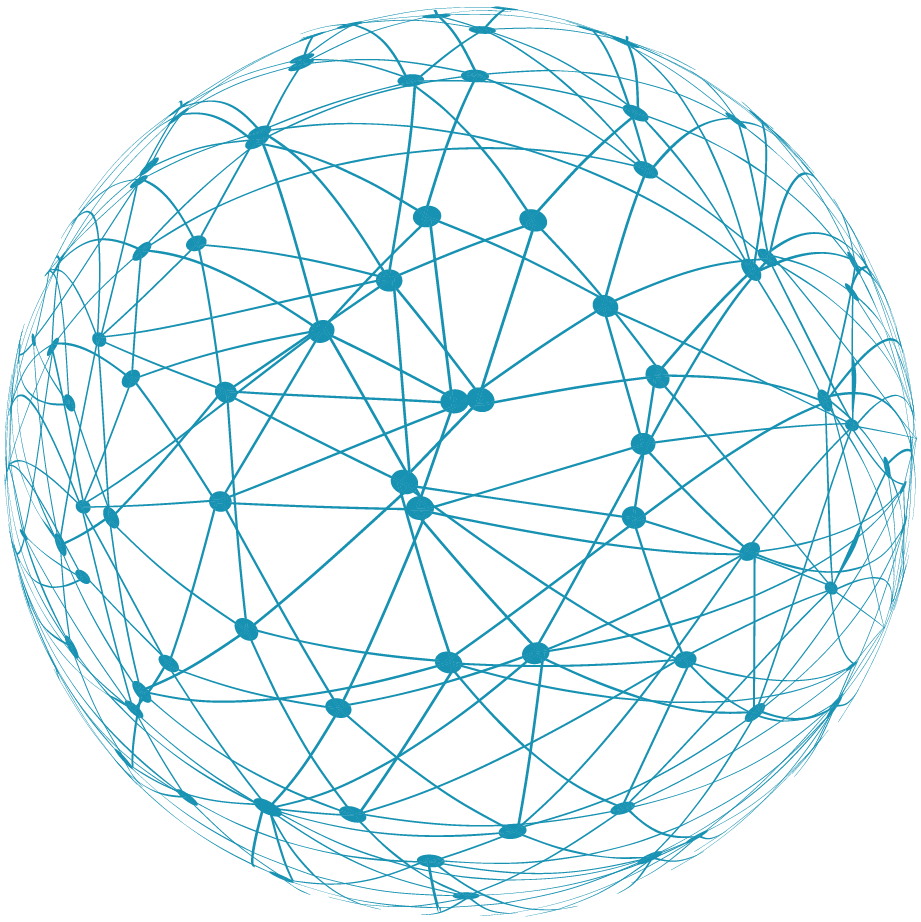 01
«Цикл передач «Если тебе УЧИТЕЛЬ имя…»
e7d195523061f1c0dc4eb095ef98a80d432ab5f5ac2fa1ec9A04093C40641F0917DB5F0ACB951B229F3670423540916292DB116844AAB0F00FEFF6E8E4293DAC5FD3F90415D8F35813B35A693A33C33F90B508E705BE45C485C6105005A26FD5B88993F26B78202024A95D71B4036277000B8C7D880E24B880D1A0B03B61831781E834BAEA607B79F092ACA8F25A862A
В результате проекта на телеканале Волгоград1 выходят телесюжеты, где представители известных педагогических династий, чей трудовой путь не менее пятидесяти лет, рассказали о своей семье и профессии, а также областным комитетом профсоюза образования создан «Банк данных» о представителях 219 педагогических династий.
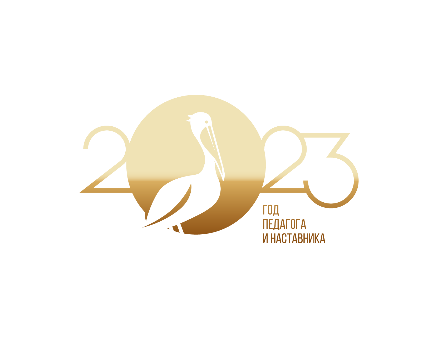 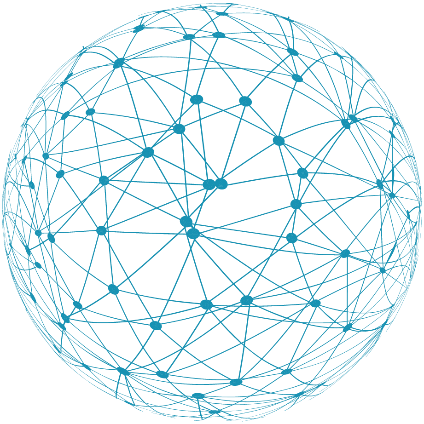 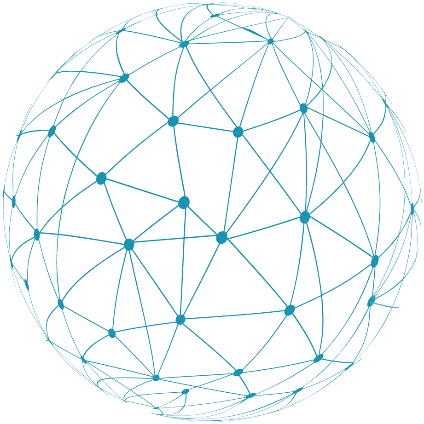 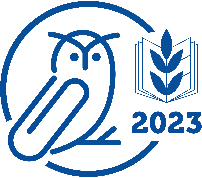 Проект «ПрофГрант»
01
«Цикл передач «Если тебе УЧИТЕЛЬ имя…»
e7d195523061f1c0dc4eb095ef98a80d432ab5f5ac2fa1ec9A04093C40641F0917DB5F0ACB951B229F3670423540916292DB116844AAB0F00FEFF6E8E4293DAC5FD3F90415D8F35813B35A693A33C33F90B508E705BE45C485C6105005A26FD5B88993F26B78202024A95D71B4036277000B8C7D880E24B880D1A0B03B61831781E834BAEA607B79F092ACA8F25A862A
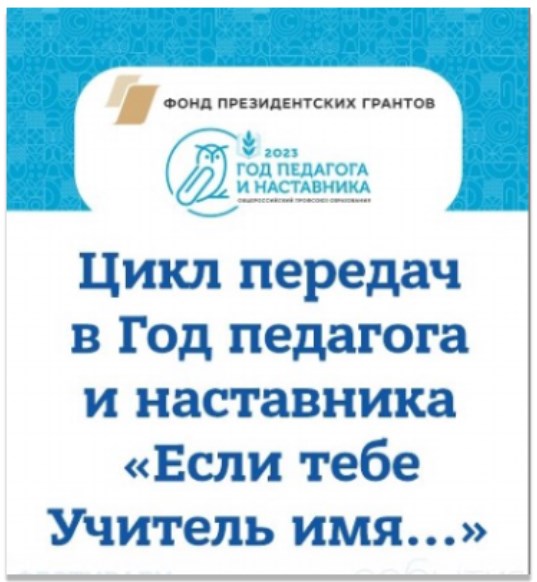 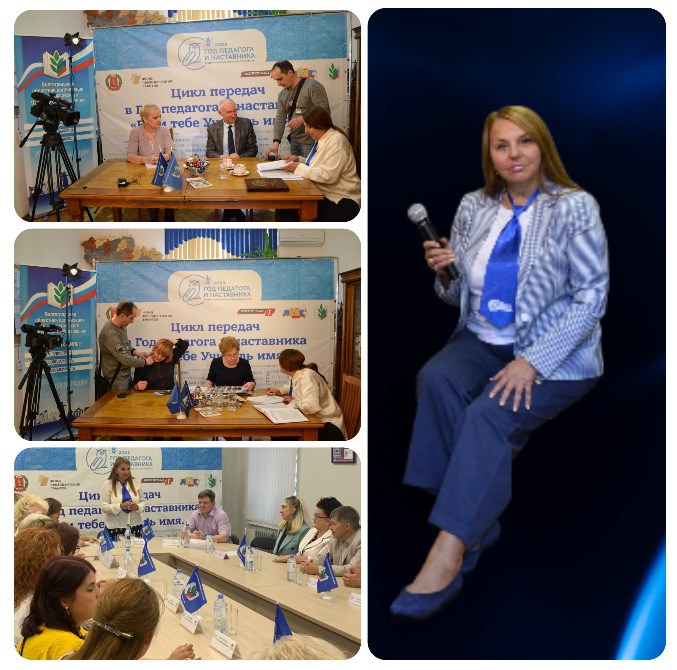 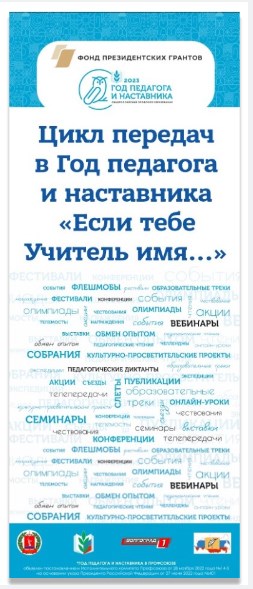 Проект «ПрофГрант»
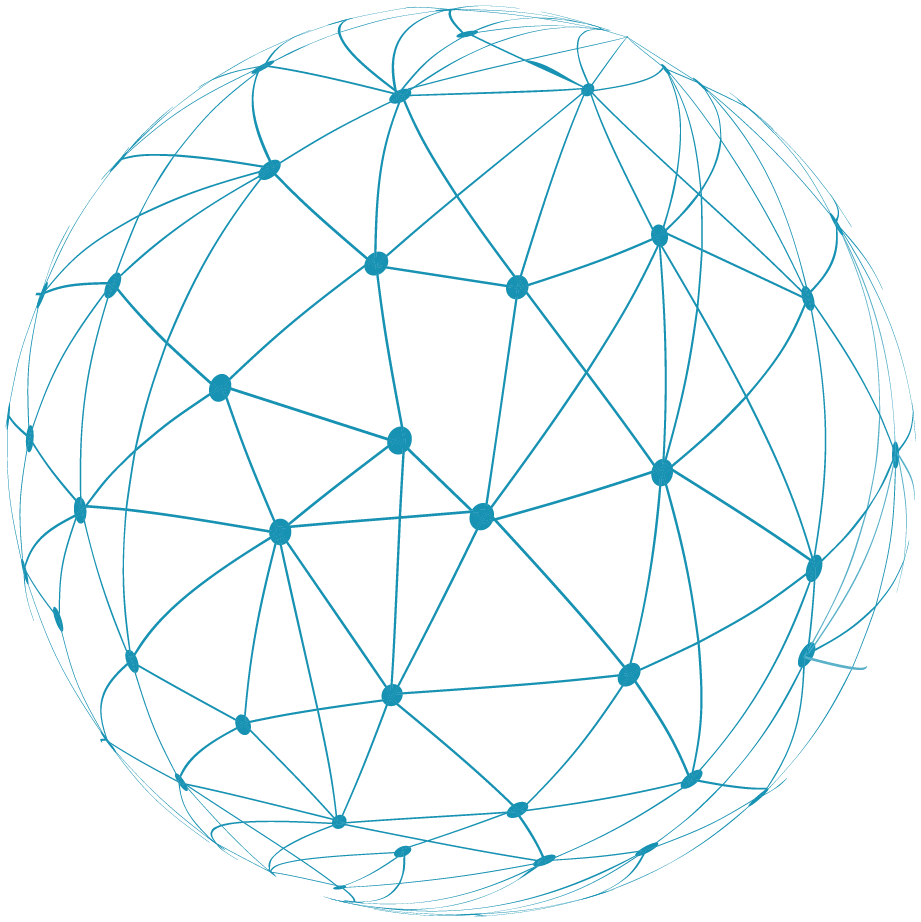 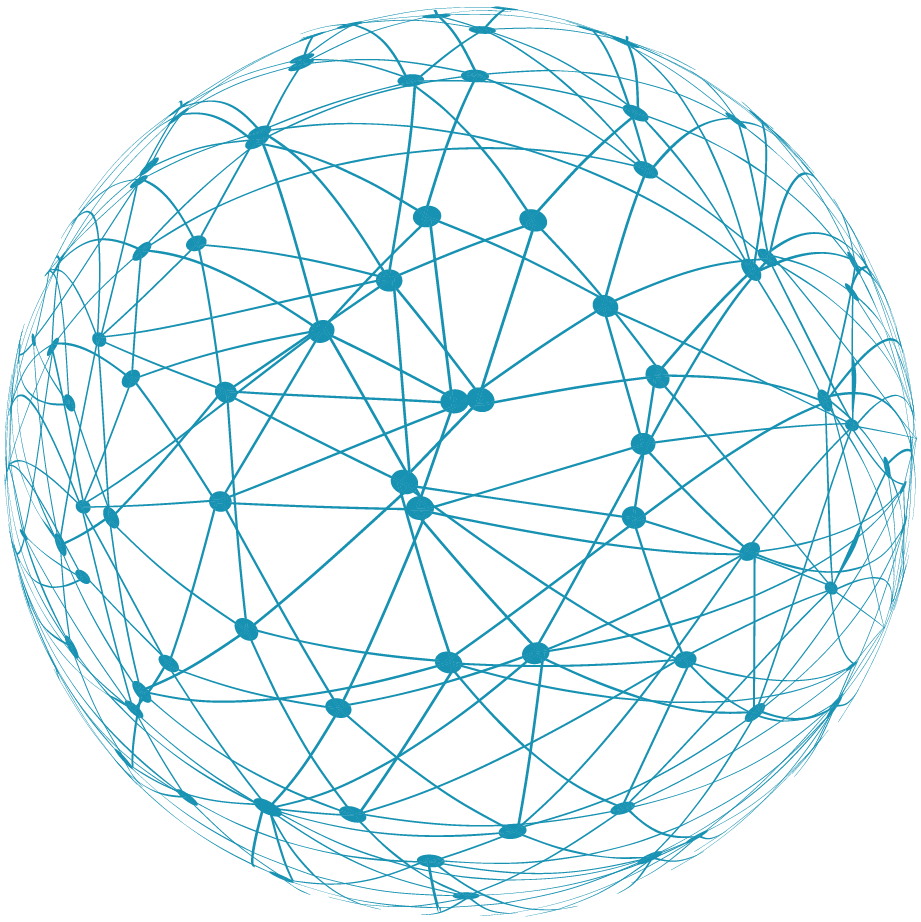 «Команды в спорте – команды в жизни»
02
Проект посвящён 80-й годовщине разгрома советскими войсками немецко-фашистских войск в Сталинградской битве. Проект был поддержан региональным грантом и проводился в рамках программы обкома «Здоровый член профсоюза – здоровый коллектив – здоровая область» и планом Года педагога и наставника  Волгоградской области. Это был  I Слёт педагогов СПО.
e7d195523061f1c0dc4eb095ef98a80d432ab5f5ac2fa1ec9A04093C40641F0917DB5F0ACB951B229F3670423540916292DB116844AAB0F00FEFF6E8E4293DAC5FD3F90415D8F35813B35A693A33C33F90B508E705BE45C485C6105005A26FD5B88993F26B78202024A95D71B4036277000B8C7D880E24B880D1A0B03B61831781E834BAEA607B79F092ACA8F25A862A
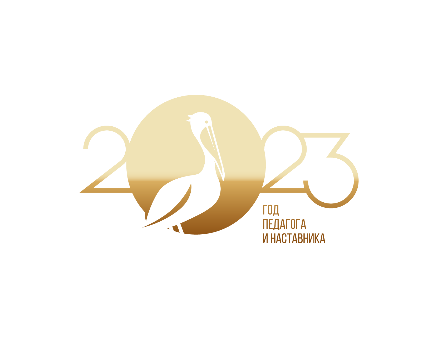 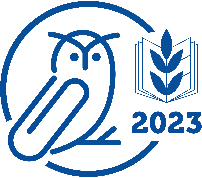 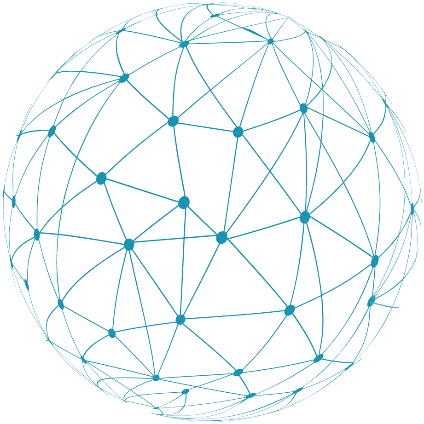 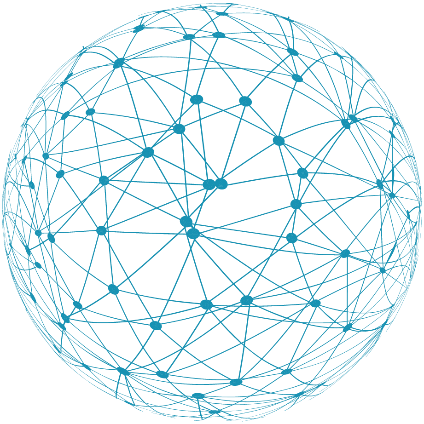 Проект «ПрофГрант»
02
«Команды в спорте – команды в жизни»
e7d195523061f1c0dc4eb095ef98a80d432ab5f5ac2fa1ec9A04093C40641F0917DB5F0ACB951B229F3670423540916292DB116844AAB0F00FEFF6E8E4293DAC5FD3F90415D8F35813B35A693A33C33F90B508E705BE45C485C6105005A26FD5B88993F26B78202024A95D71B4036277000B8C7D880E24B880D1A0B03B61831781E834BAEA607B79F092ACA8F25A862A
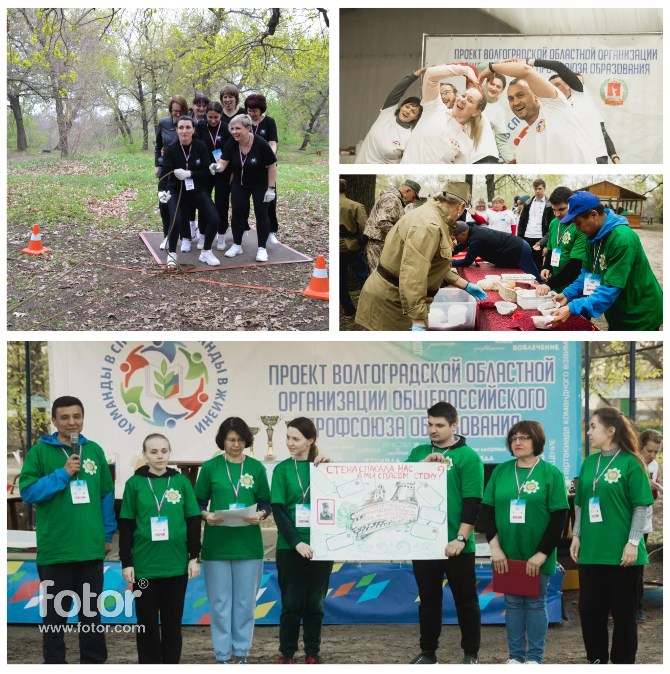 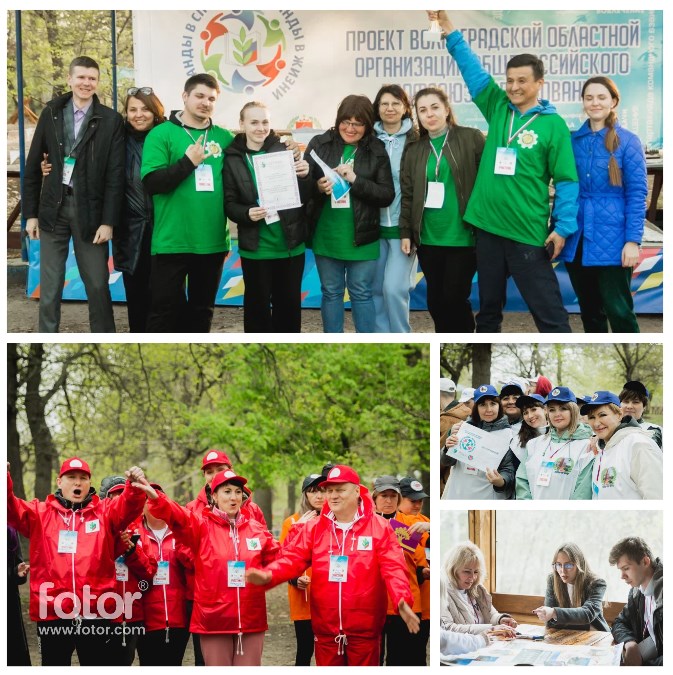 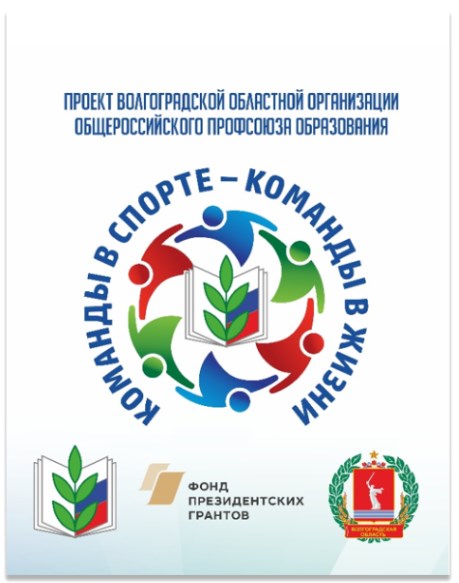 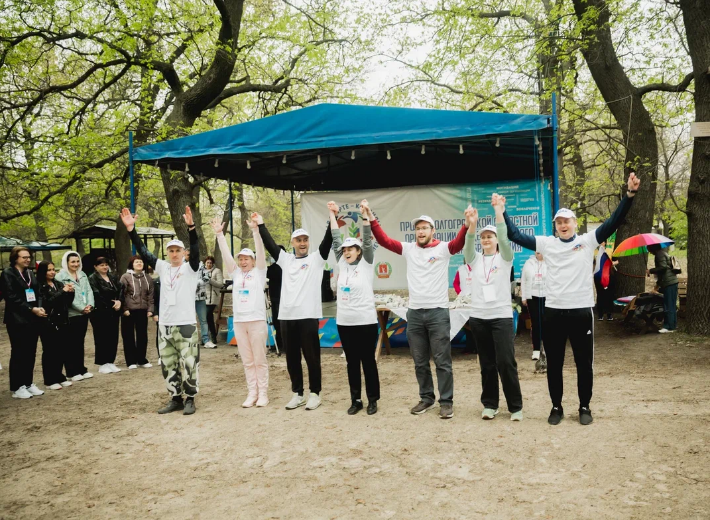 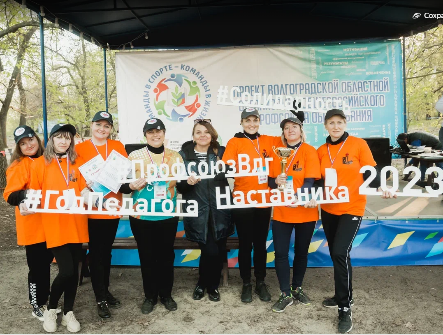 Проект «ПрофГрант»
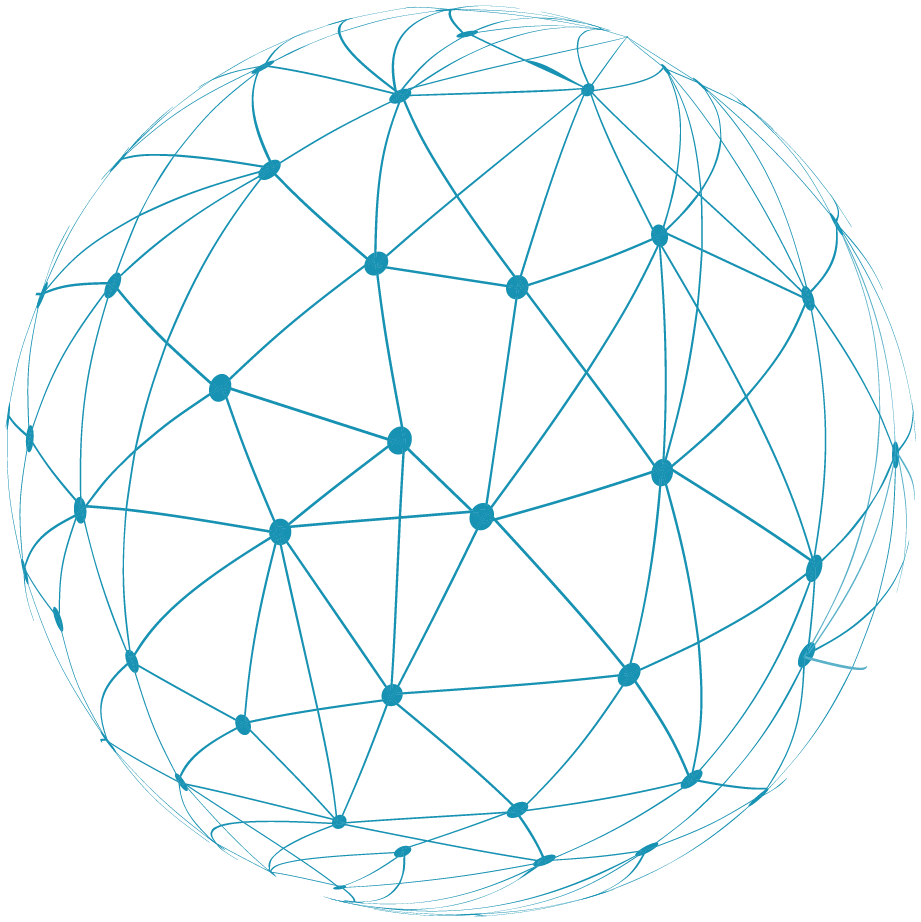 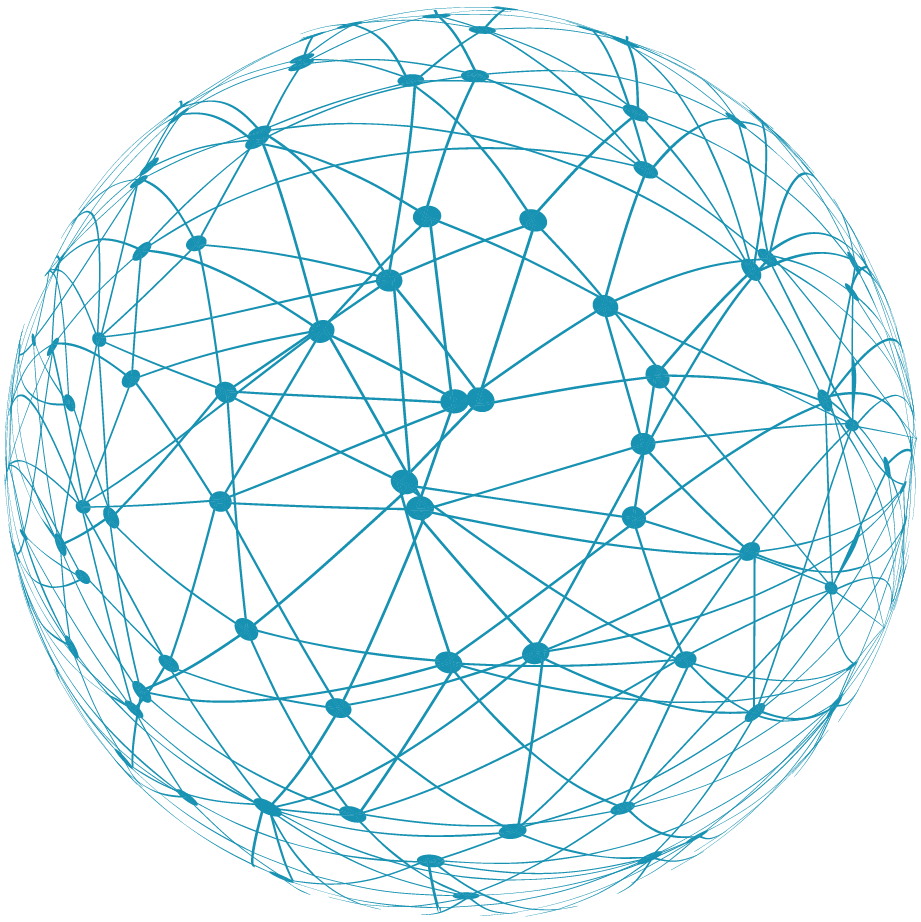 «Грант областного комитета Волгоградской областной организации Общероссийского Профсоюза образования»
03
e7d195523061f1c0dc4eb095ef98a80d432ab5f5ac2fa1ec9A04093C40641F0917DB5F0ACB951B229F3670423540916292DB116844AAB0F00FEFF6E8E4293DAC5FD3F90415D8F35813B35A693A33C33F90B508E705BE45C485C6105005A26FD5B88993F26B78202024A95D71B4036277000B8C7D880E24B880D1A0B03B61831781E834BAEA607B79F092ACA8F25A862A
50 000 рублейТерриториальная организация Общероссийского Профсоюза образования Жирновского муниципального района Волгоградской области
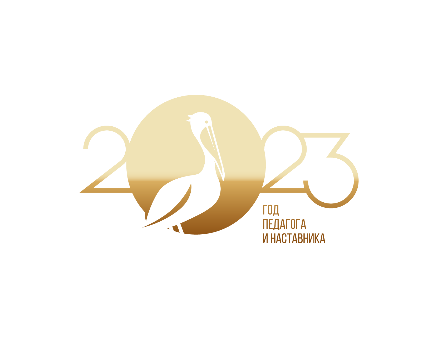 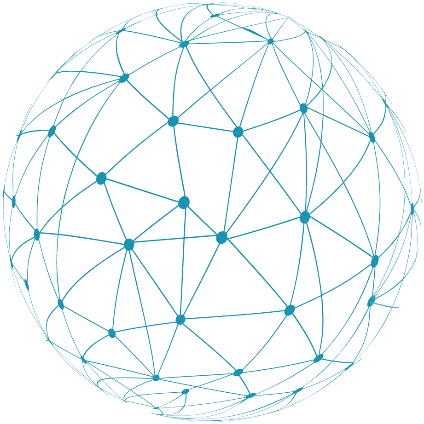 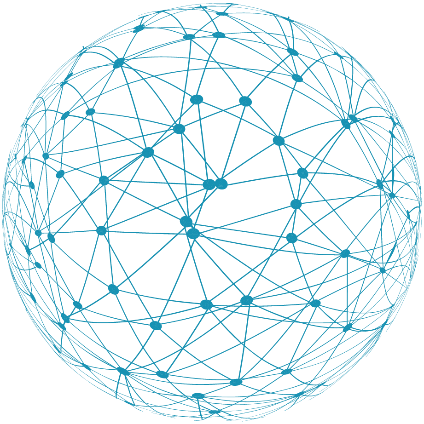 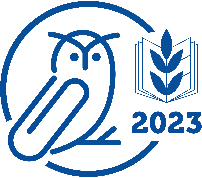 Проект «ПрофГрант»
03
Проект ТООП Жирновского муниципального района«Друзья, прекрасен наш союз!»
e7d195523061f1c0dc4eb095ef98a80d432ab5f5ac2fa1ec9A04093C40641F0917DB5F0ACB951B229F3670423540916292DB116844AAB0F00FEFF6E8E4293DAC5FD3F90415D8F35813B35A693A33C33F90B508E705BE45C485C6105005A26FD5B88993F26B78202024A95D71B4036277000B8C7D880E24B880D1A0B03B61831781E834BAEA607B79F092ACA8F25A862A
Проведение совместных товарищеских встреч трёх поколений учительства (молодых педагогов, наставников, ветеранов педагогического труда) с  педагогическими классами для сохранения и приумножения традиций образования Жирновского муниципального района, для раскрытия важности и востребованности профессии учительства. Создание базы документов, фотоотчётов, презентация проекта.
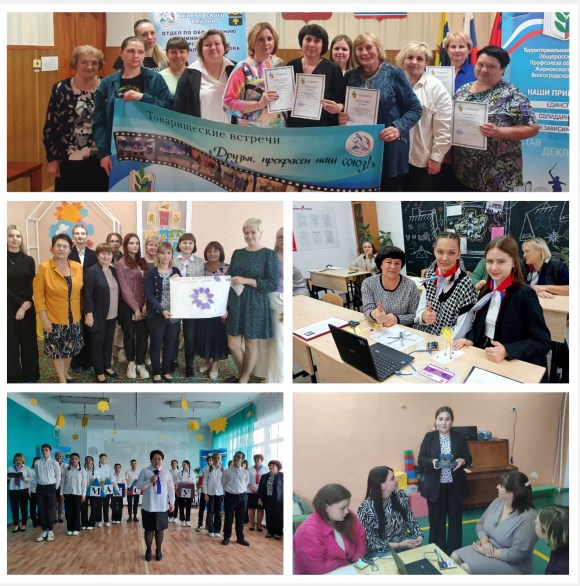 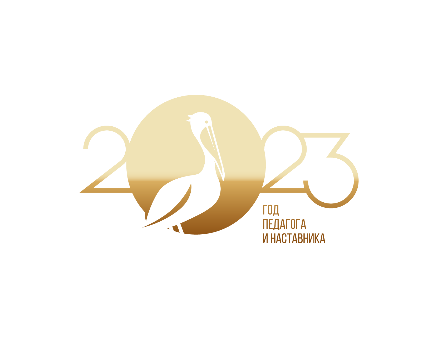 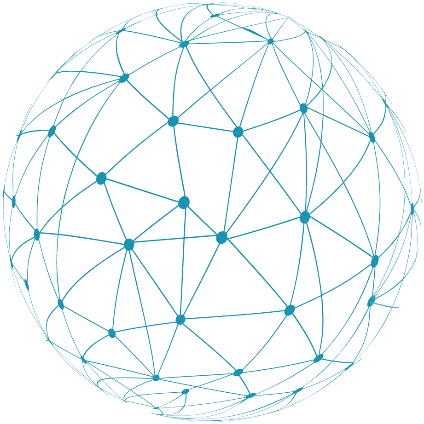 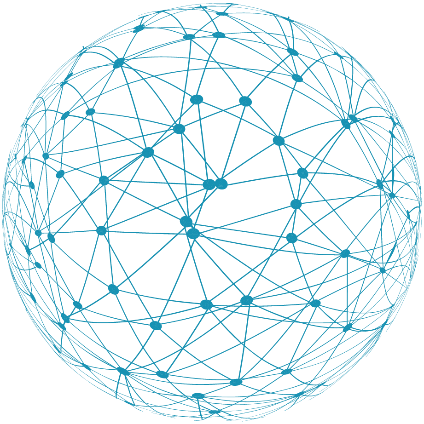 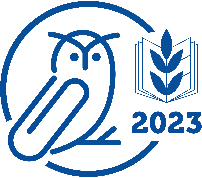 Проект «ПрофГрант»
03
Грант Губернатора
Конкурс на предоставление социально-ориентированным 
некоммерческим организациям субсидий
e7d195523061f1c0dc4eb095ef98a80d432ab5f5ac2fa1ec9A04093C40641F0917DB5F0ACB951B229F3670423540916292DB116844AAB0F00FEFF6E8E4293DAC5FD3F90415D8F35813B35A693A33C33F90B508E705BE45C485C6105005A26FD5B88993F26B78202024A95D71B4036277000B8C7D880E24B880D1A0B03B61831781E834BAEA607B79F092ACA8F25A862A
ППОО ВолГУ, 
проект «Региональный турнир по спортивно-тактической игре «Лазертаг» памяти подвига курсантских полков, 778 150 руб.

ППОО ВолгГТУ, «Будь здоровым и активным», 425 500 руб.
ТОП Иловлинского района, «Детский духовой оркестр», 198 200 руб.
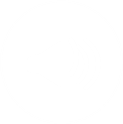 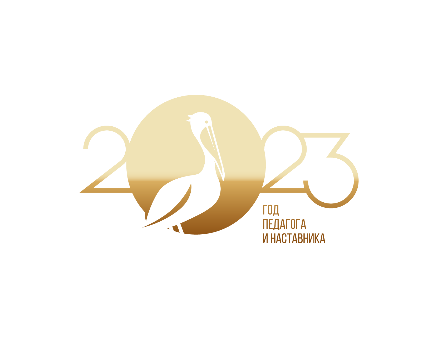 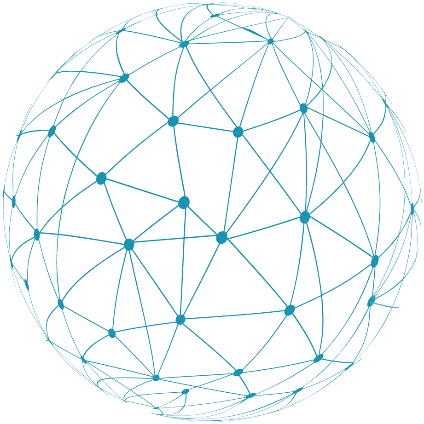 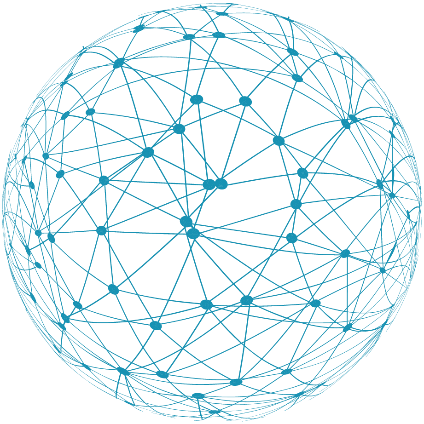 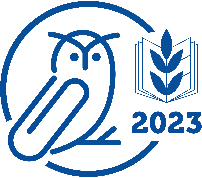 Проект «ПрофГрант»
03
Грант Росмолодежи
Всероссийский конкурс молодежных проектов, 
для физических лиц
e7d195523061f1c0dc4eb095ef98a80d432ab5f5ac2fa1ec9A04093C40641F0917DB5F0ACB951B229F3670423540916292DB116844AAB0F00FEFF6E8E4293DAC5FD3F90415D8F35813B35A693A33C33F90B508E705BE45C485C6105005A26FD5B88993F26B78202024A95D71B4036277000B8C7D880E24B880D1A0B03B61831781E834BAEA607B79F092ACA8F25A862A
ППОО ВолГУ, 3 проекта, на общую сумму 1 370 00 руб.



ППОО ВГСПУ, 8 проектов, на общую сумму 4 513 000 руб.
Проект «ПрофМастера»
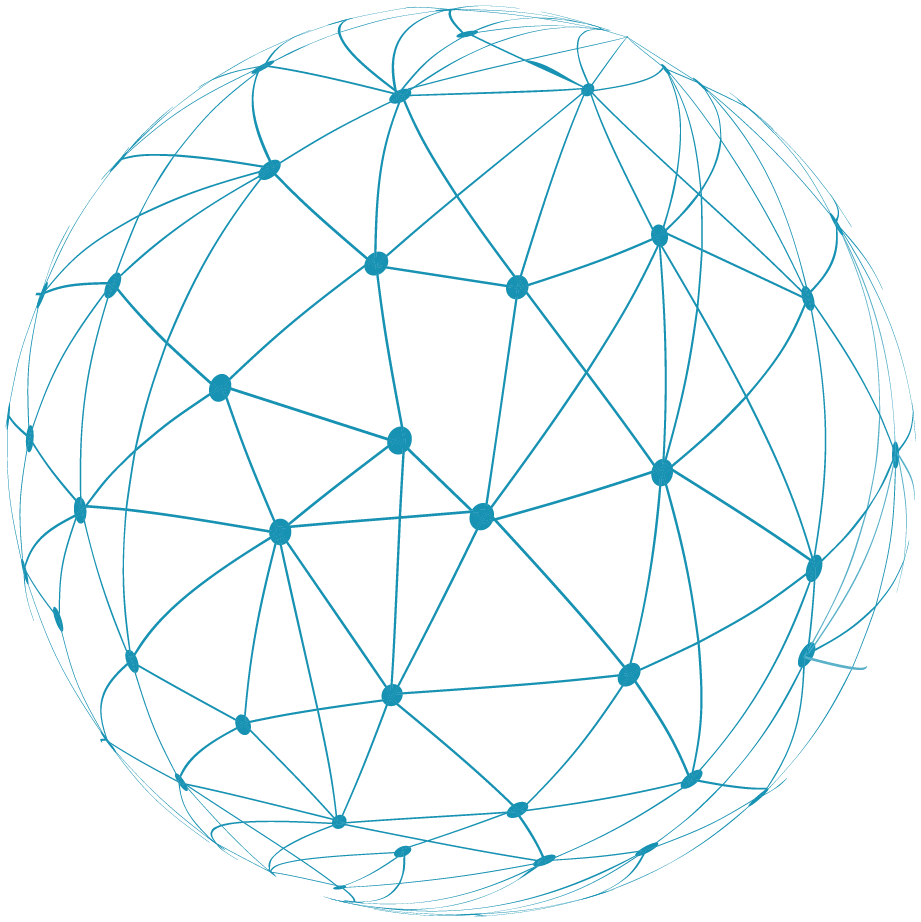 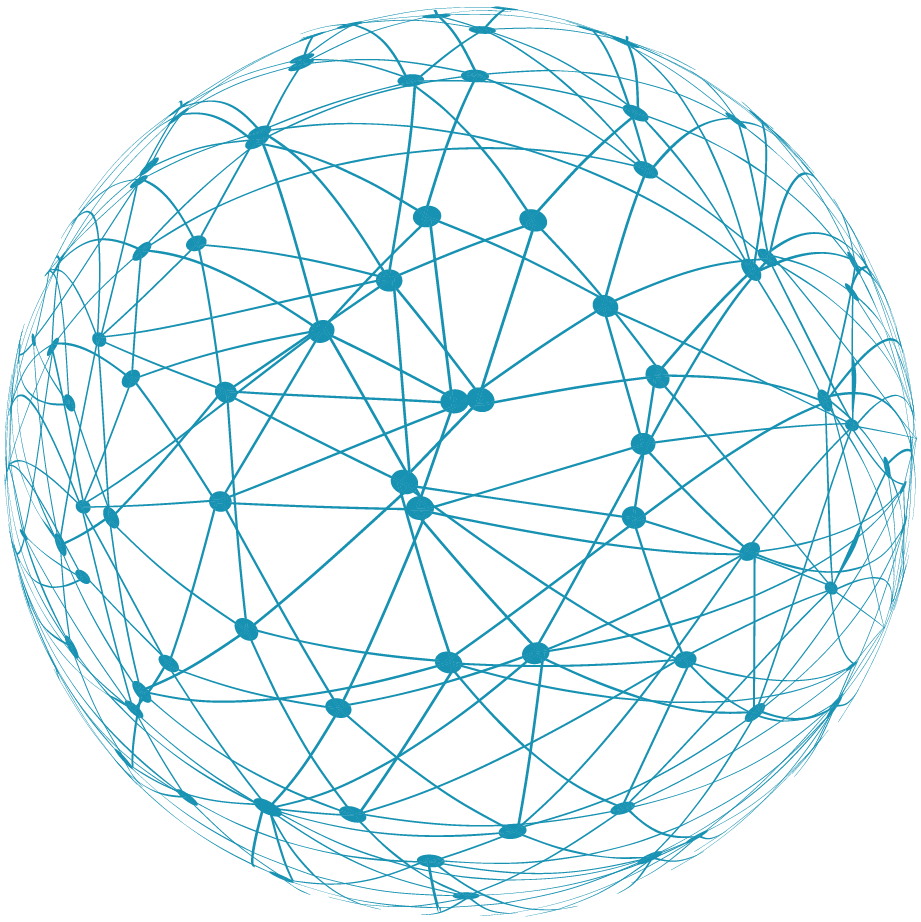 Всероссийский конкурс «Профсоюзный Авангард»
04
e7d195523061f1c0dc4eb095ef98a80d432ab5f5ac2fa1ec9A04093C40641F0917DB5F0ACB951B229F3670423540916292DB116844AAB0F00FEFF6E8E4293DAC5FD3F90415D8F35813B35A693A33C33F90B508E705BE45C485C6105005A26FD5B88993F26B78202024A95D71B4036277000B8C7D880E24B880D1A0B03B61831781E834BAEA607B79F092ACA8F25A862A
“Профсоюзный Авангард” - ежегодная профессиональная профсоюзная премия, учрежденная газетой “Солидарность” для поощрения тех представителей российских профсоюзов, которые внесли наибольший вклад в развитие профсоюзного движения России в течение конкурсного года.
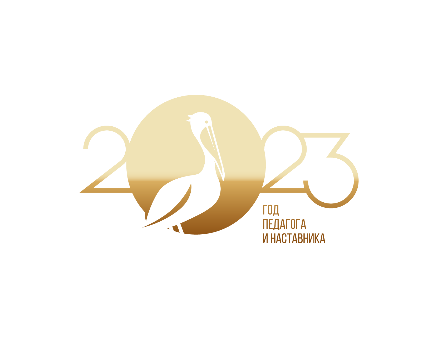 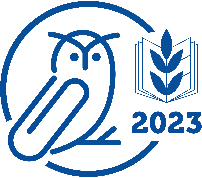 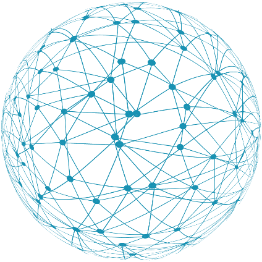 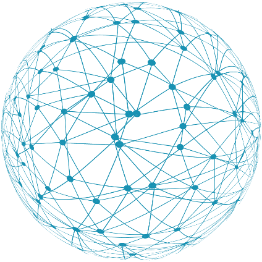 Проект «ПрофМастера»
04
Всероссийский конкурс «Профсоюзный Авангард»
Территориальной организации Общероссийского Профсоюза образования Ворошиловского района Волгограда
Территориальной организации Общероссийского Профсоюза образования Ворошиловского района Волгограда
Волгоградская областная организация Общероссийского Профсоюза образования
e7d195523061f1c0dc4eb095ef98a80d432ab5f5ac2fa1ec9A04093C40641F0917DB5F0ACB951B229F3670423540916292DB116844AAB0F00FEFF6E8E4293DAC5FD3F90415D8F35813B35A693A33C33F90B508E705BE45C485C6105005A26FD5B88993F26B78202024A95D71B4036277000B8C7D880E24B880D1A0B03B61831781E834BAEA607B79F092ACA8F25A862A
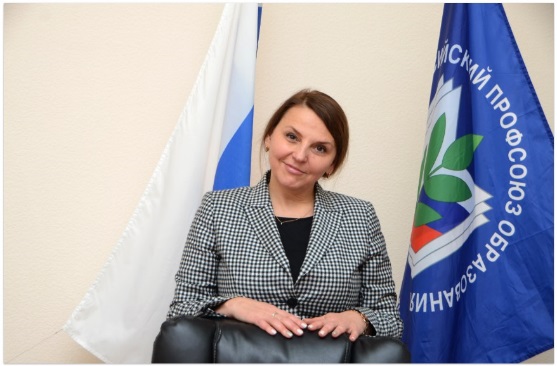 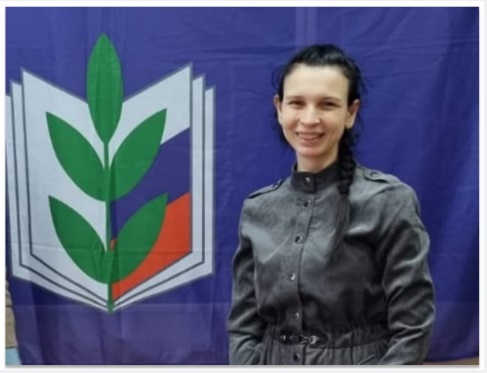 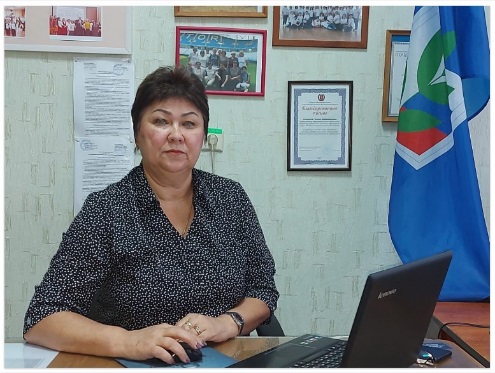 “Автоматизация педагогической диагностики индивидуального развития детей как фактор повышения качества дошкольного образования”
“Мобильнее! Информативнее! Эффективнее!”
Марафон “30 полезных привычек члена профсоюза”
[Speaker Notes: https://images.unsplash.com/photo-1519389950473-47ba0277781c?ixlib=rb-1.2.1&ixid=eyJhcHBfaWQiOjEyMDd9&auto=format&fit=crop&w=1050&q=80

https://images.unsplash.com/photo-1460925895917-afdab827c52f?ixlib=rb-1.2.1&ixid=eyJhcHBfaWQiOjEyMDd9&auto=format&fit=crop&w=1002&q=80

https://images.unsplash.com/photo-1520607162513-77705c0f0d4a?ixlib=rb-1.2.1&ixid=eyJhcHBfaWQiOjEyMDd9&auto=format&fit=crop&w=1049&q=80]
Проект «ПрофМастера»
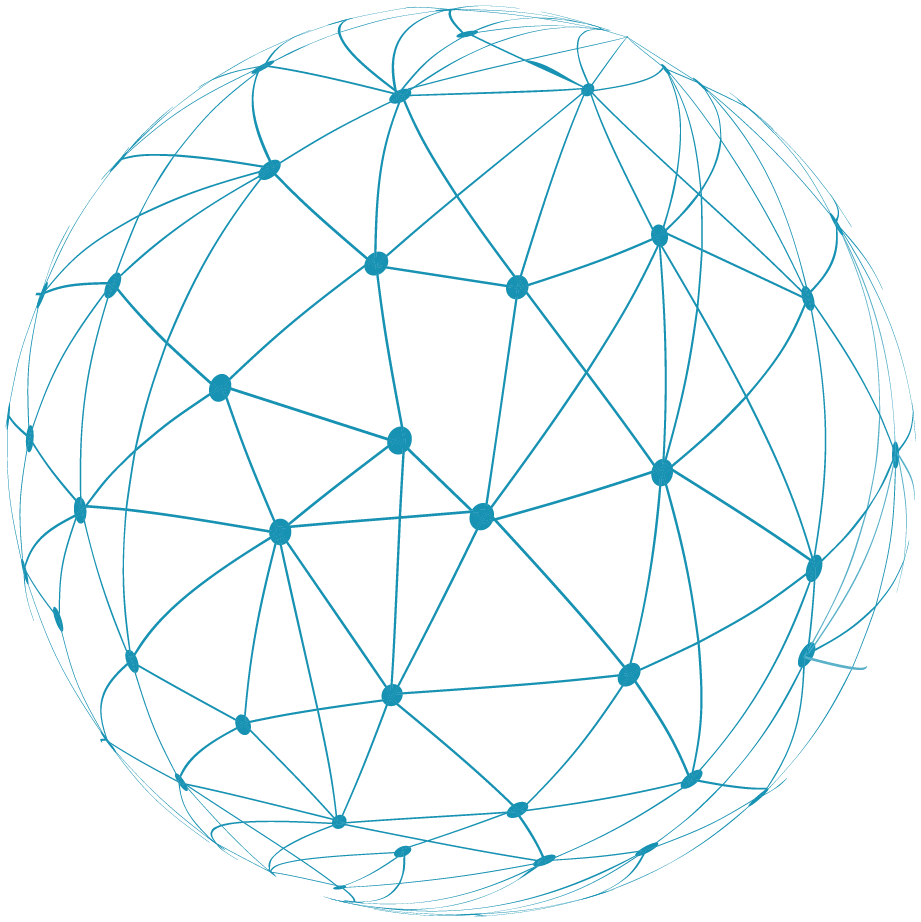 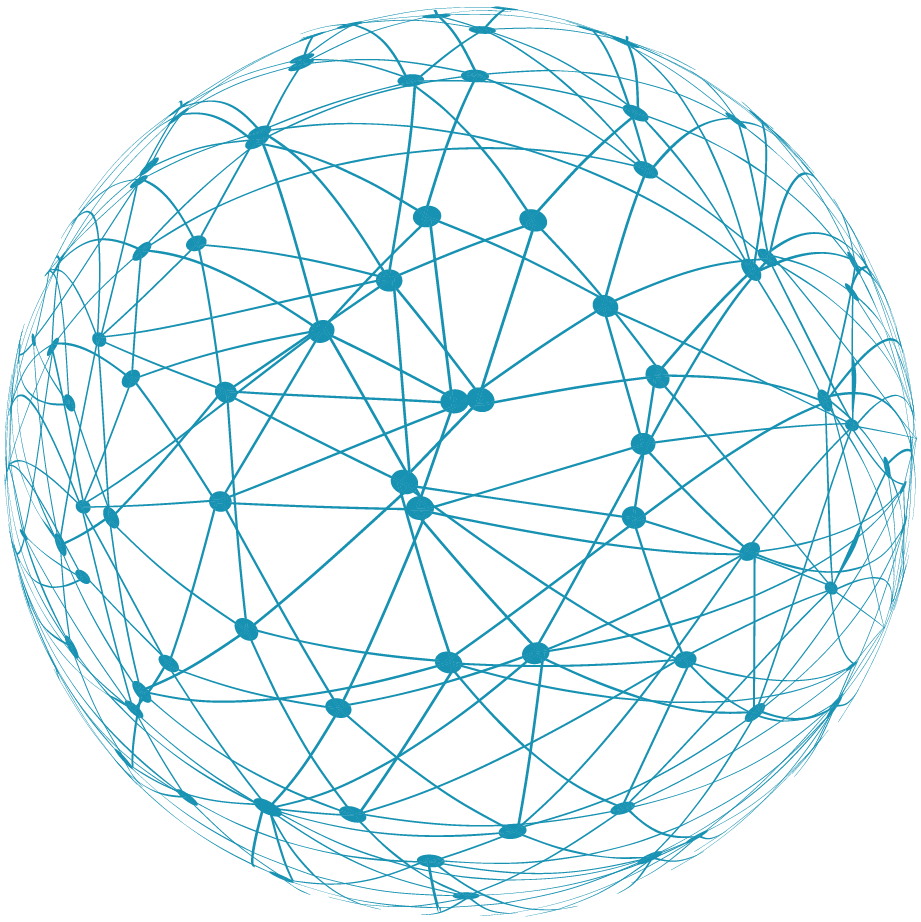 05
e7d195523061f1c0dc4eb095ef98a80d432ab5f5ac2fa1ec9A04093C40641F0917DB5F0ACB951B229F3670423540916292DB116844AAB0F00FEFF6E8E4293DAC5FD3F90415D8F35813B35A693A33C33F90B508E705BE45C485C6105005A26FD5B88993F26B78202024A95D71B4036277000B8C7D880E24B880D1A0B03B61831781E834BAEA607B79F092ACA8F25A862A
IV Слёт педагогических династий«Если тебе Учитель имя…»
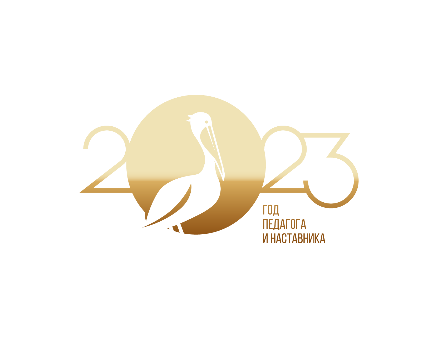 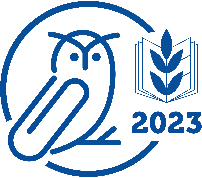 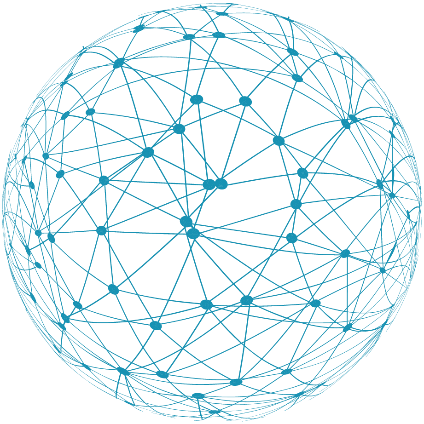 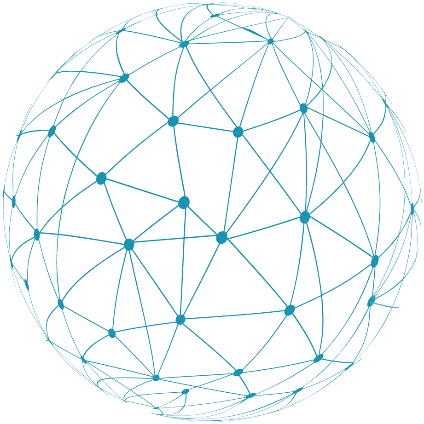 Проект «ПрофМастера»
05
IV Слёт педагогических династий«Если тебе Учитель имя…»
e7d195523061f1c0dc4eb095ef98a80d432ab5f5ac2fa1ec9A04093C40641F0917DB5F0ACB951B229F3670423540916292DB116844AAB0F00FEFF6E8E4293DAC5FD3F90415D8F35813B35A693A33C33F90B508E705BE45C485C6105005A26FD5B88993F26B78202024A95D71B4036277000B8C7D880E24B880D1A0B03B61831781E834BAEA607B79F092ACA8F25A862A
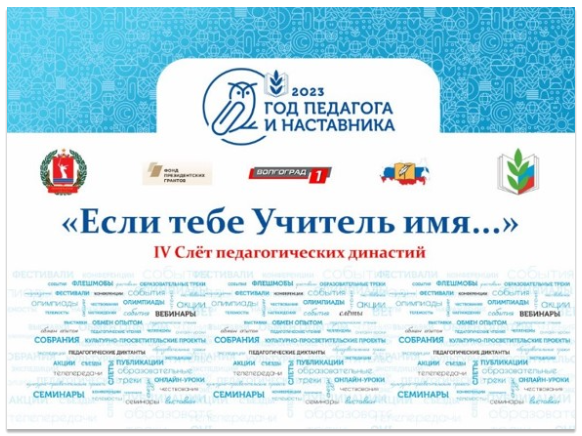 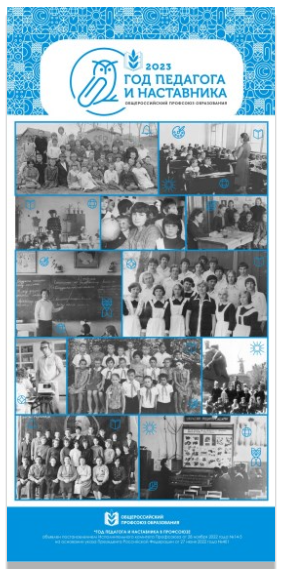 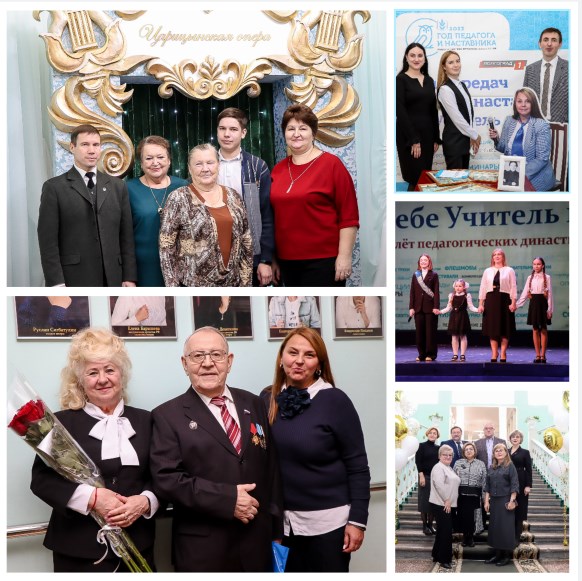 Проект «ПрофМастера»
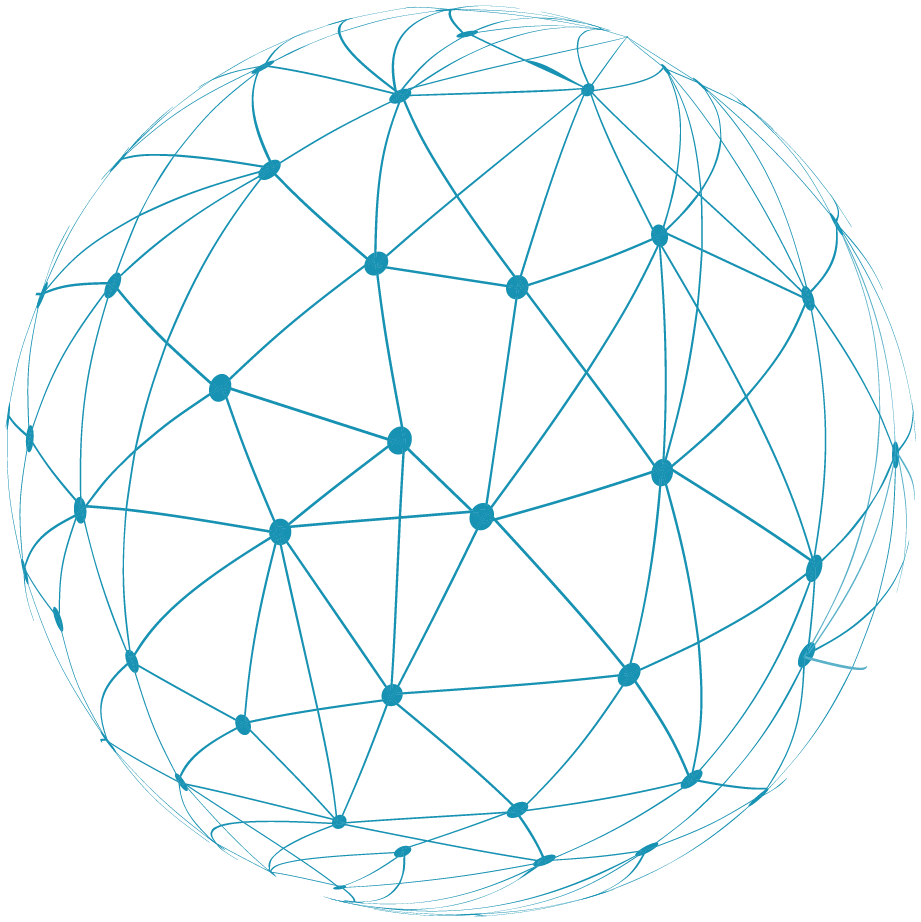 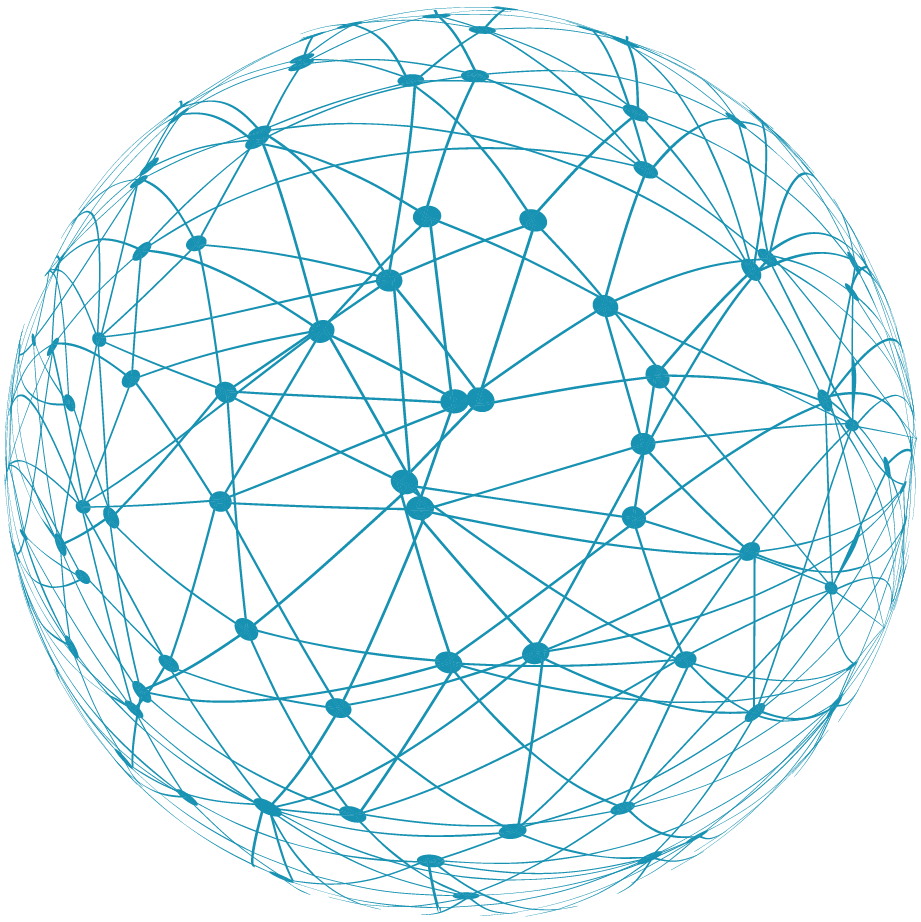 06
e7d195523061f1c0dc4eb095ef98a80d432ab5f5ac2fa1ec9A04093C40641F0917DB5F0ACB951B229F3670423540916292DB116844AAB0F00FEFF6E8E4293DAC5FD3F90415D8F35813B35A693A33C33F90B508E705BE45C485C6105005A26FD5B88993F26B78202024A95D71B4036277000B8C7D880E24B880D1A0B03B61831781E834BAEA607B79F092ACA8F25A862A
Всероссийский конкурс профессионального мастерства «Воспитатель года России - 2023»
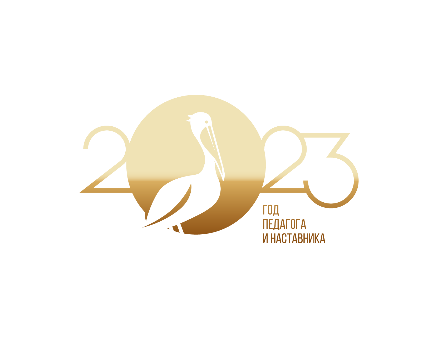 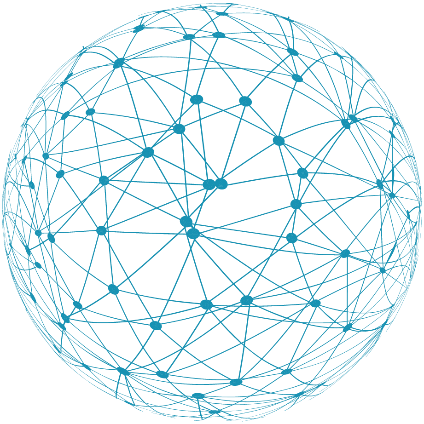 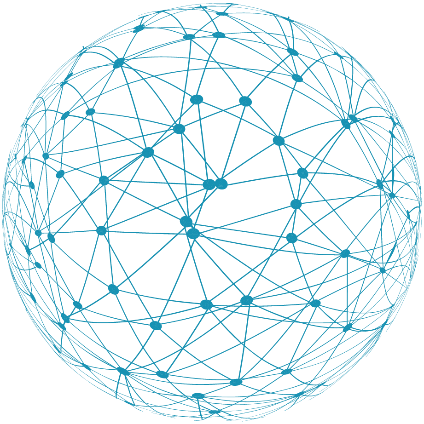 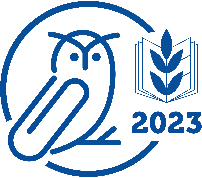 Проект «ПрофМастера»
06
Всероссийский конкурс «Воспитатель года России – 2023»
Победитель конкурса «Воспитатель года России – 2022» стала Юлия Доронина, воспитатель из города Волгограда, поэтому в 2023 году XIV Всероссийский профессиональный конкурс «Воспитатель года России» проходил на ее родине.
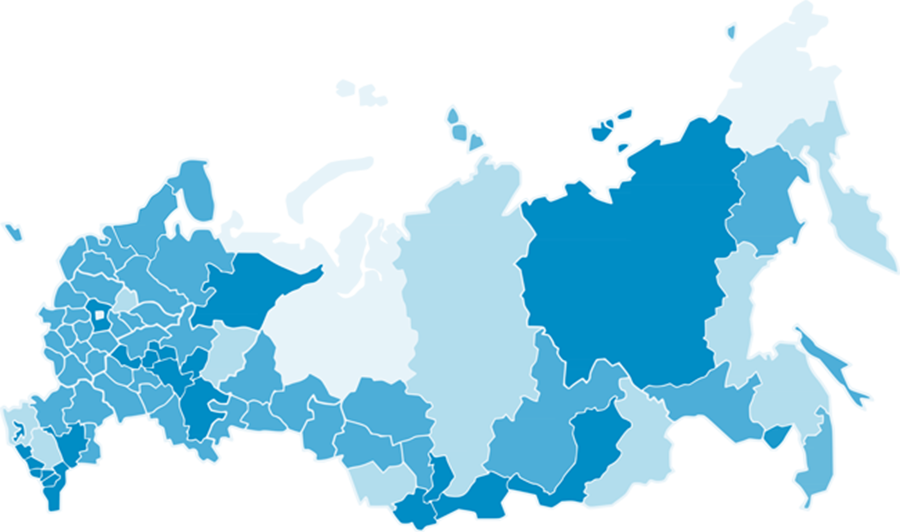 e7d195523061f1c0dc4eb095ef98a80d432ab5f5ac2fa1ec9A04093C40641F0917DB5F0ACB951B229F3670423540916292DB116844AAB0F00FEFF6E8E4293DAC5FD3F90415D8F35813B35A693A33C33F90B508E705BE45C485C6105005A26FD5B88993F26B78202024A95D71B4036277000B8C7D880E24B880D1A0B03B61831781E834BAEA607B79F092ACA8F25A862A
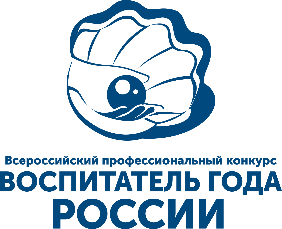 Учредители конкурса – Министерство просвещения Российской Федерации и Общероссийский Профсоюз образования.
В конкурсе впервые приняли участие педагоги из всех регионов РФ. Всего – 89 педагогов.
Проект «ИнфоПоле»
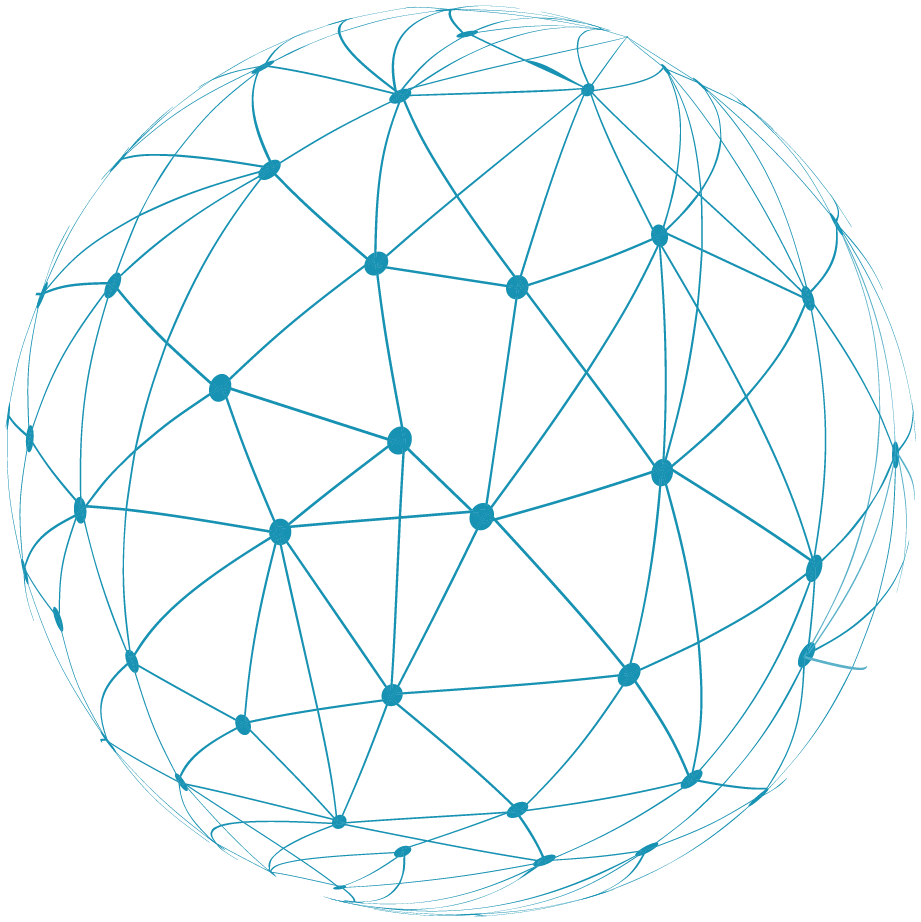 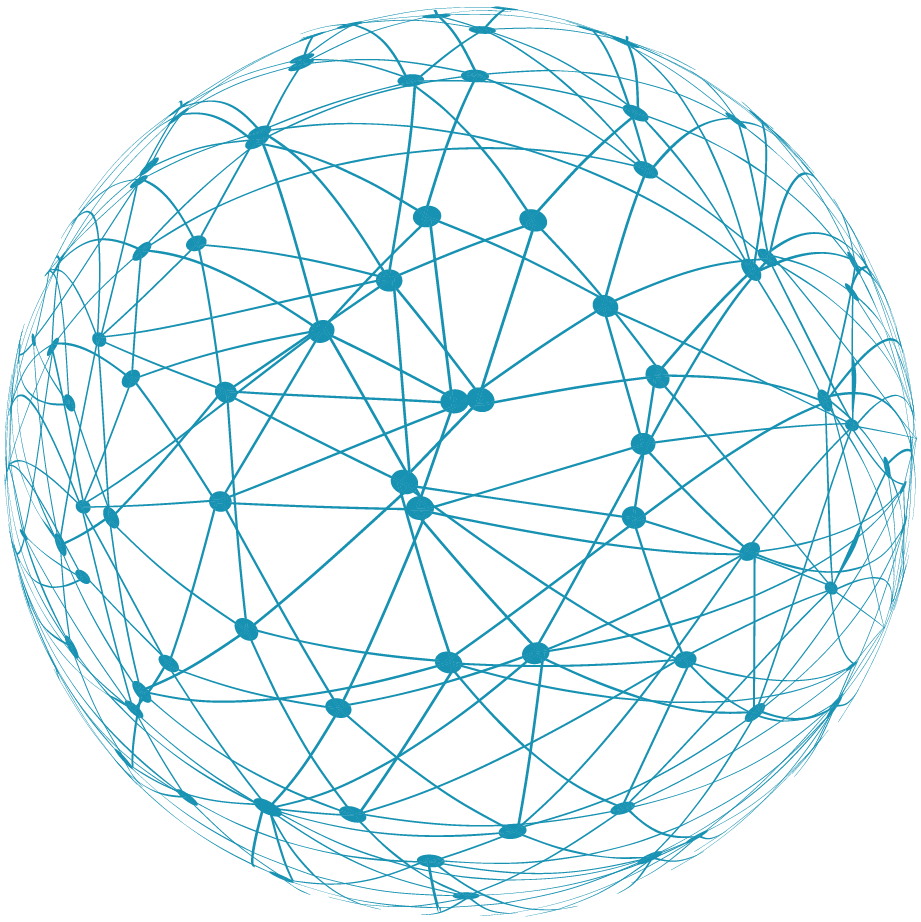 07
e7d195523061f1c0dc4eb095ef98a80d432ab5f5ac2fa1ec9A04093C40641F0917DB5F0ACB951B229F3670423540916292DB116844AAB0F00FEFF6E8E4293DAC5FD3F90415D8F35813B35A693A33C33F90B508E705BE45C485C6105005A26FD5B88993F26B78202024A95D71B4036277000B8C7D880E24B880D1A0B03B61831781E834BAEA607B79F092ACA8F25A862A
Журнал«Вестник образования России»Приложение
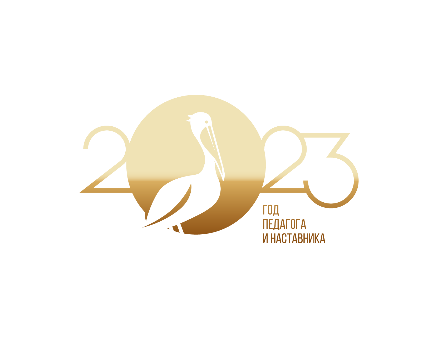 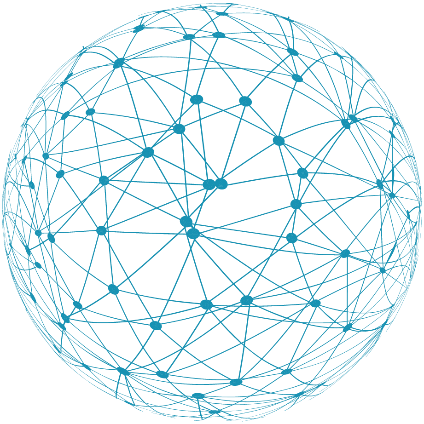 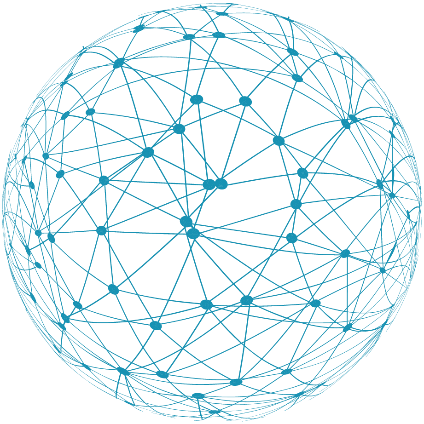 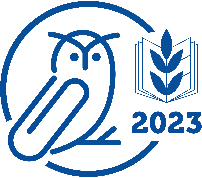 Проект «ИнфоПоле»
07
Журнал «Вестник образования России»Волгоградская областная организация Общероссийского Профсоюза образования
e7d195523061f1c0dc4eb095ef98a80d432ab5f5ac2fa1ec9A04093C40641F0917DB5F0ACB951B229F3670423540916292DB116844AAB0F00FEFF6E8E4293DAC5FD3F90415D8F35813B35A693A33C33F90B508E705BE45C485C6105005A26FD5B88993F26B78202024A95D71B4036277000B8C7D880E24B880D1A0B03B61831781E834BAEA607B79F092ACA8F25A862A
История одного проекта. От идеи до реализации профсоюзного проекта  «У каждого своя высота».
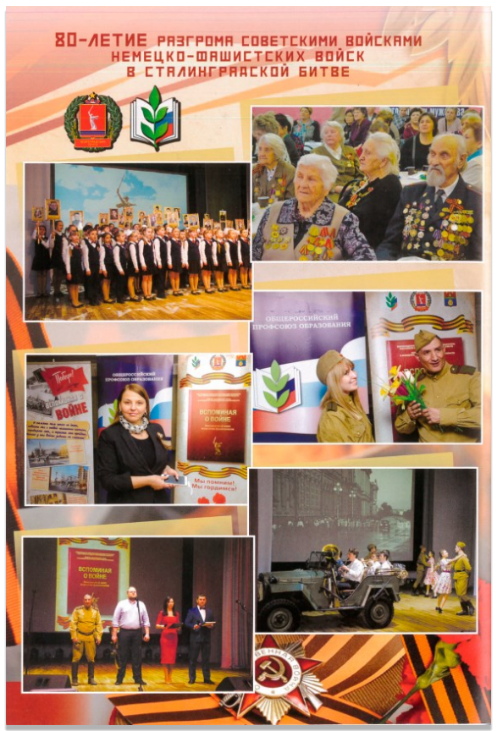 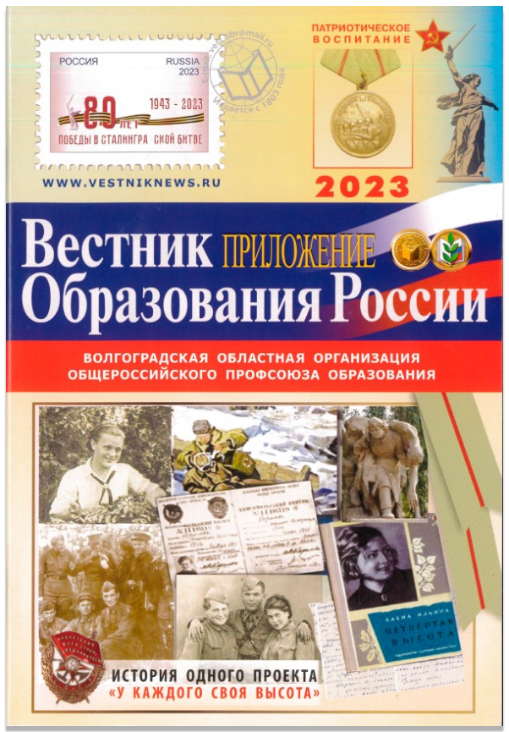 Посвящено 80-летию Сталинградской битвы.
Л.Л.Кочергина:
«В данном выпуске мы показываем на конкретных примерах, что в воспитательном процессе могут участвовать общественные организации».
Проект «БытьДобру»
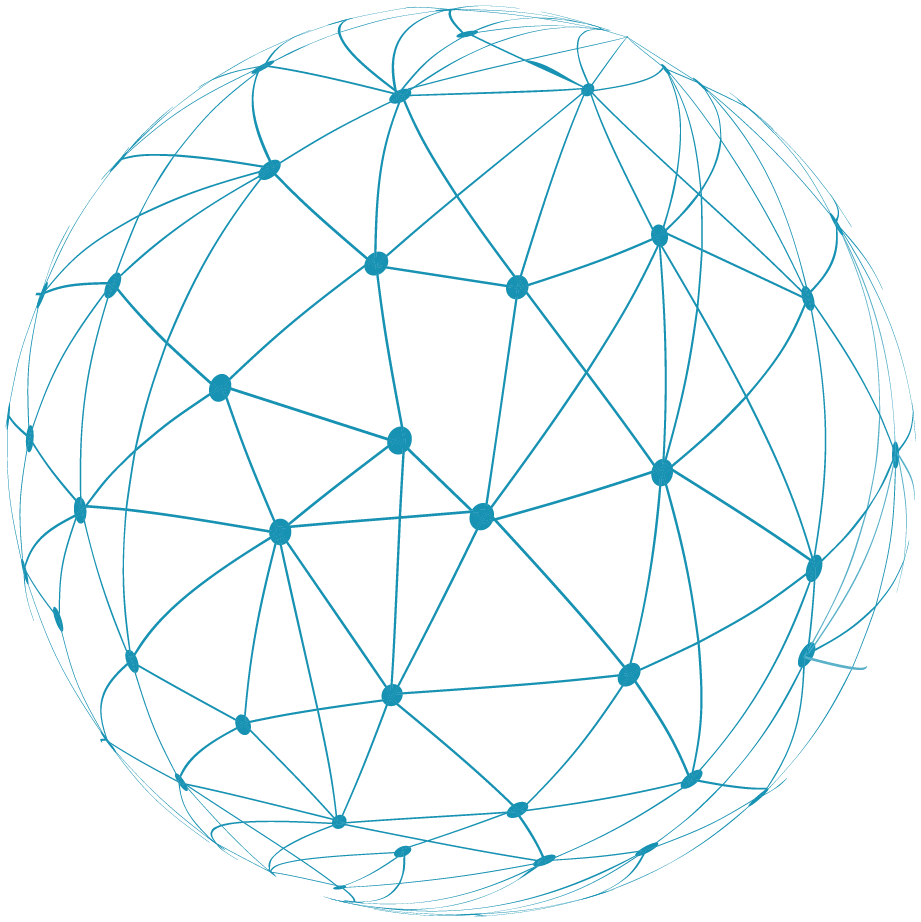 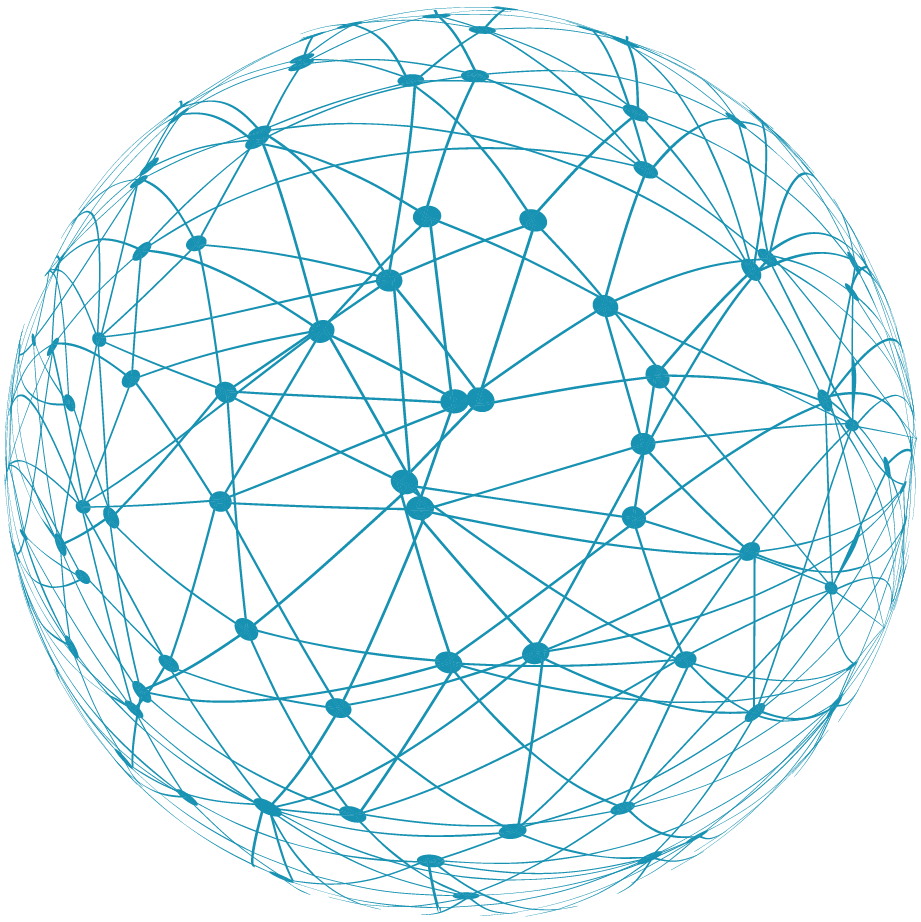 08
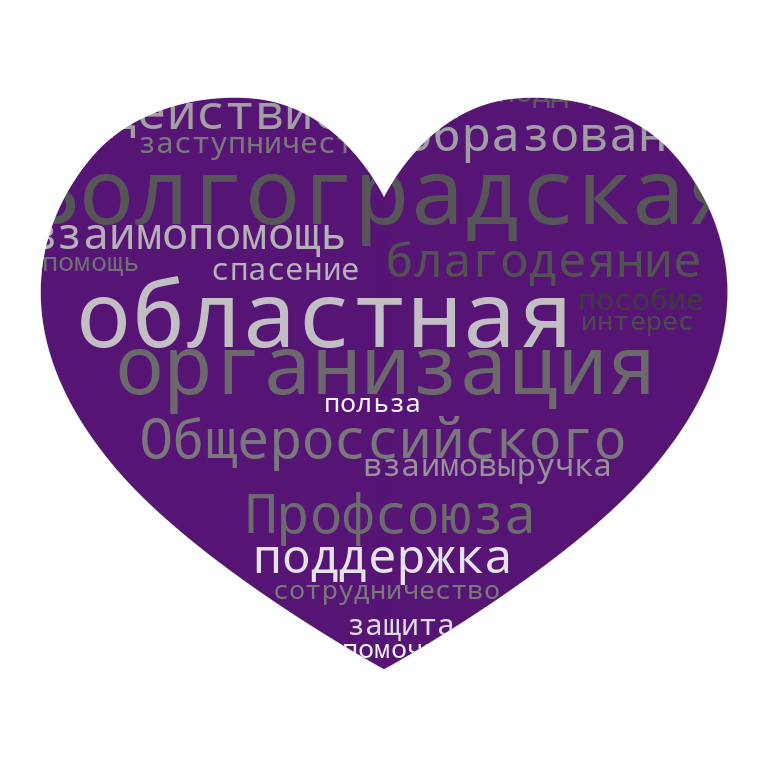 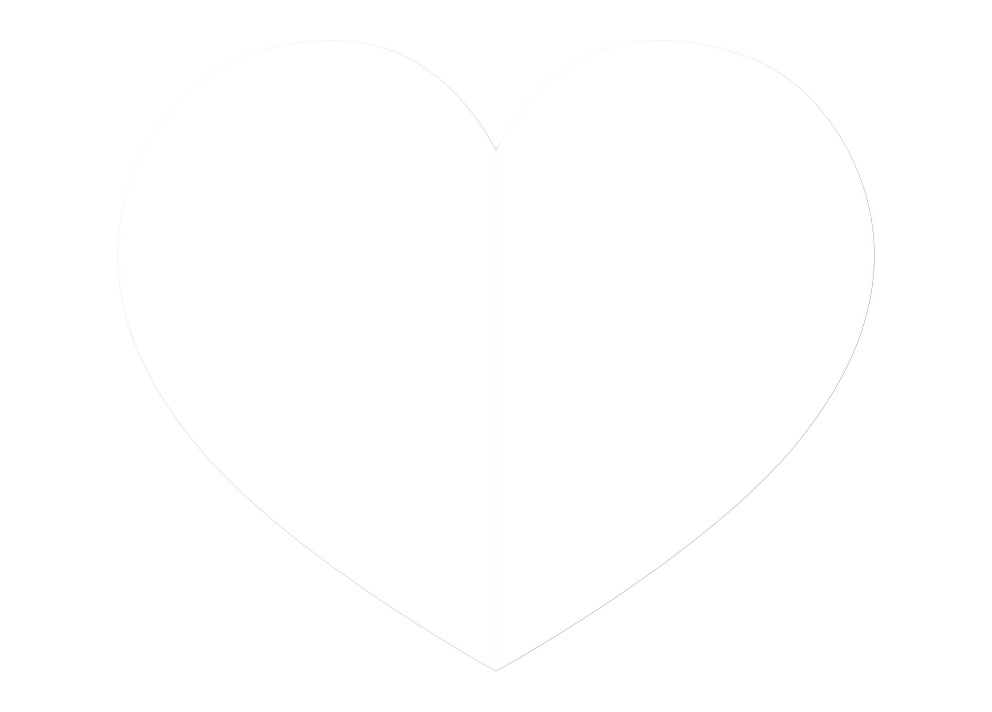 e7d195523061f1c0dc4eb095ef98a80d432ab5f5ac2fa1ec9A04093C40641F0917DB5F0ACB951B229F3670423540916292DB116844AAB0F00FEFF6E8E4293DAC5FD3F90415D8F35813B35A693A33C33F90B508E705BE45C485C6105005A26FD5B88993F26B78202024A95D71B4036277000B8C7D880E24B880D1A0B03B61831781E834BAEA607B79F092ACA8F25A862A
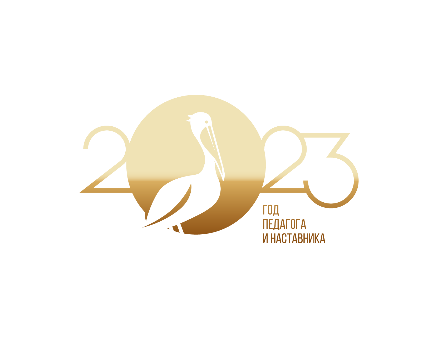 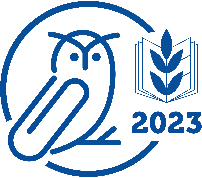 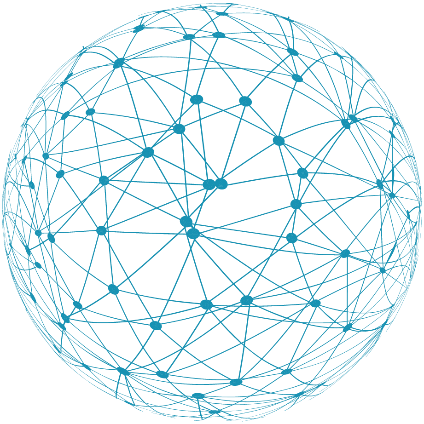 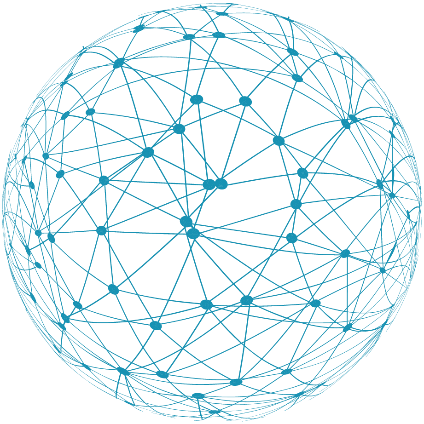 Проект «БытьДобру»
08
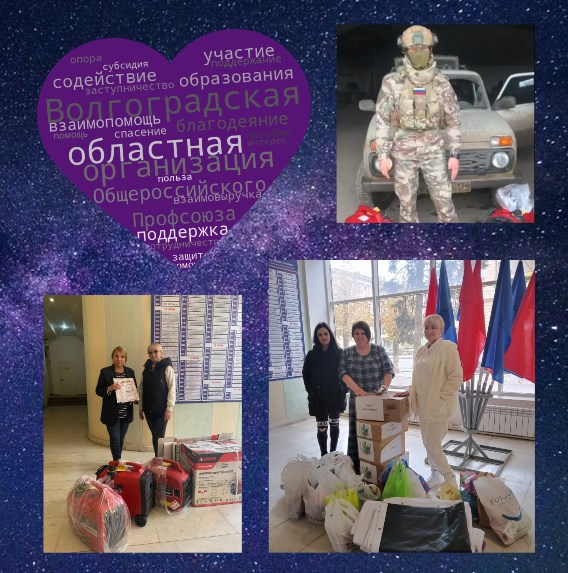 e7d195523061f1c0dc4eb095ef98a80d432ab5f5ac2fa1ec9A04093C40641F0917DB5F0ACB951B229F3670423540916292DB116844AAB0F00FEFF6E8E4293DAC5FD3F90415D8F35813B35A693A33C33F90B508E705BE45C485C6105005A26FD5B88993F26B78202024A95D71B4036277000B8C7D880E24B880D1A0B03B61831781E834BAEA607B79F092ACA8F25A862A
Материальная помощь – 540 000 руб.
Социальная и благотворительная помощь – 178 633 руб.
Оздоровление и отдых – 350 500 руб.
Поддержка военнослужащих СВО – 227 000 руб.Сбор продовольственных пакетов, средств личной гигиены, медикаментов.
Проект «100%Профсоюз»
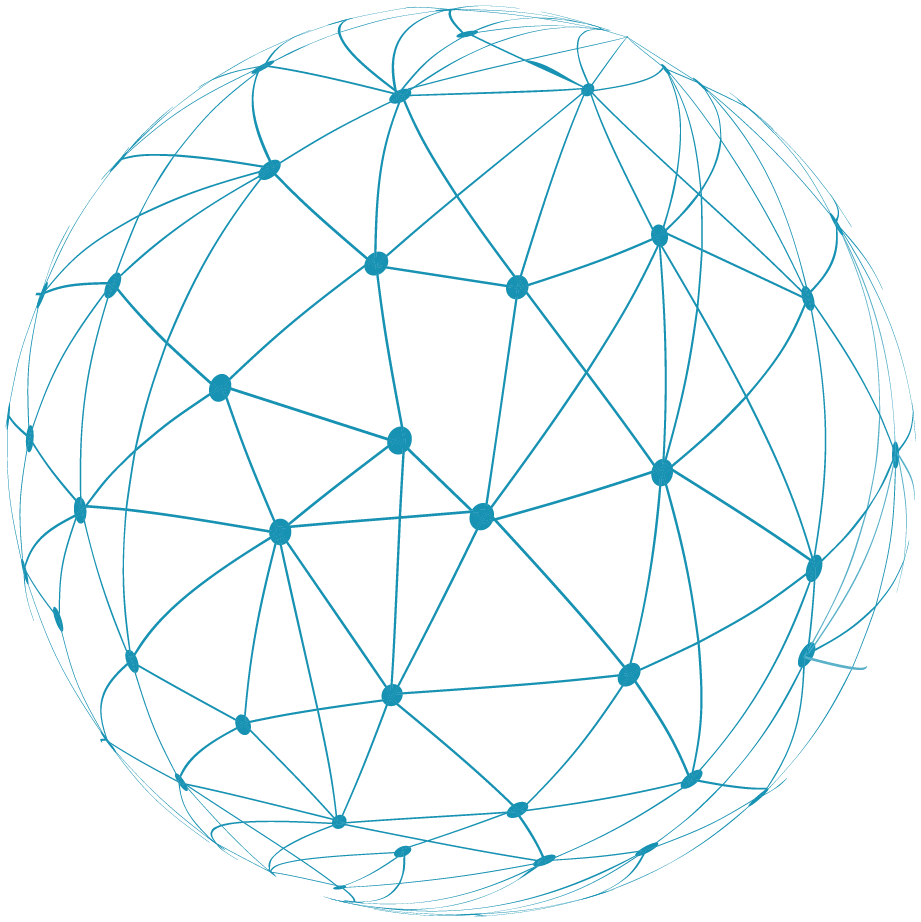 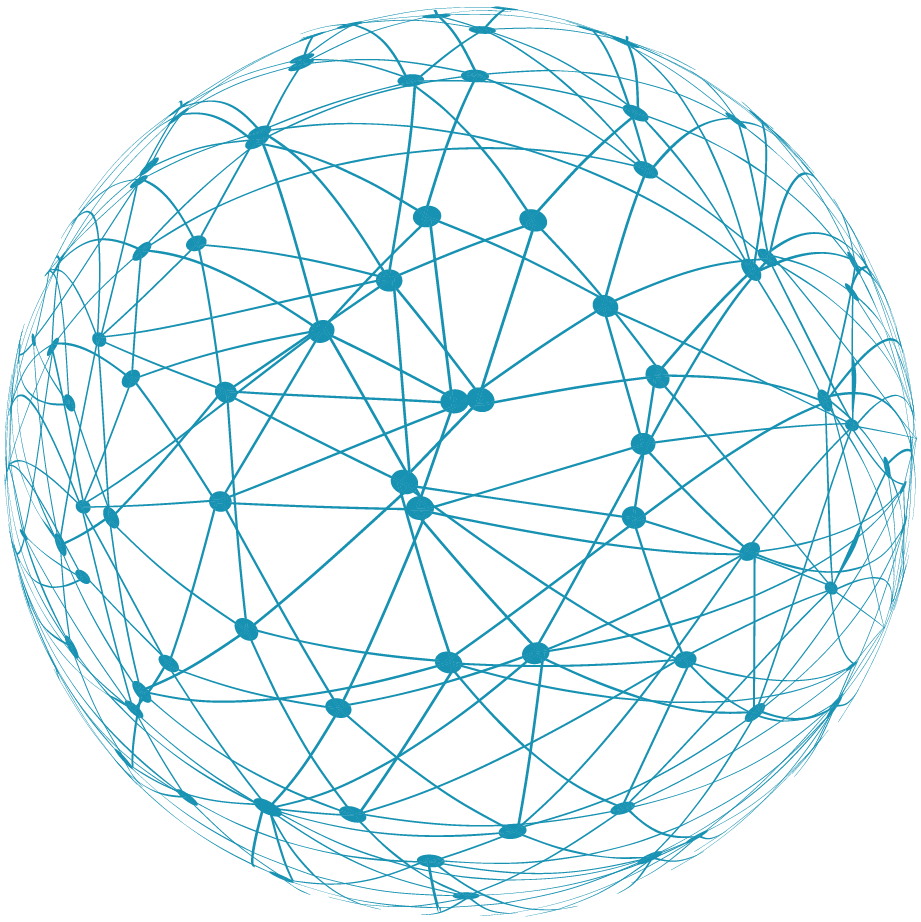 09
Проект «Автоматизация педагогической диагностики индивидуального развития детей – как фактор повышения качества дошкольного образования»
e7d195523061f1c0dc4eb095ef98a80d432ab5f5ac2fa1ec9A04093C40641F0917DB5F0ACB951B229F3670423540916292DB116844AAB0F00FEFF6E8E4293DAC5FD3F90415D8F35813B35A693A33C33F90B508E705BE45C485C6105005A26FD5B88993F26B78202024A95D71B4036277000B8C7D880E24B880D1A0B03B61831781E834BAEA607B79F092ACA8F25A862A
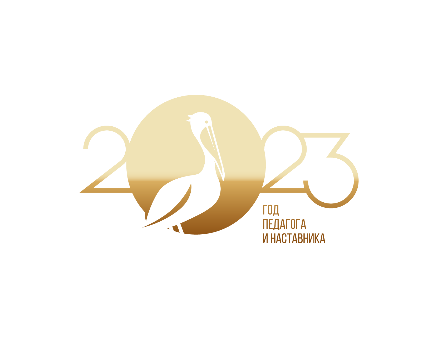 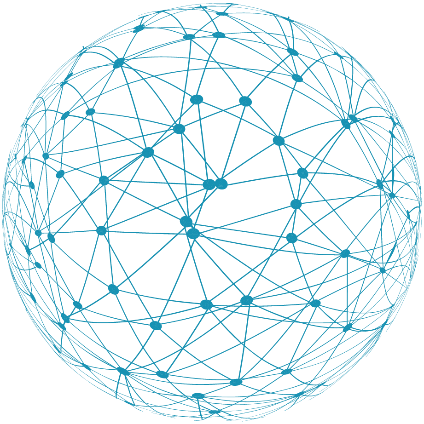 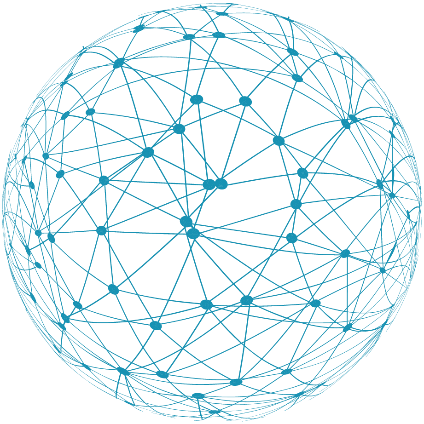 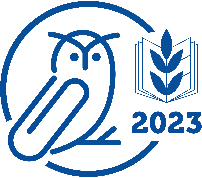 Проект «100%Профсоюз»
09
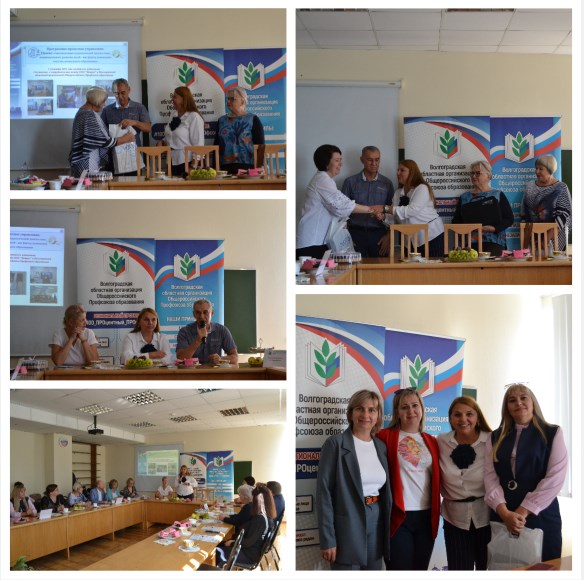 e7d195523061f1c0dc4eb095ef98a80d432ab5f5ac2fa1ec9A04093C40641F0917DB5F0ACB951B229F3670423540916292DB116844AAB0F00FEFF6E8E4293DAC5FD3F90415D8F35813B35A693A33C33F90B508E705BE45C485C6105005A26FD5B88993F26B78202024A95D71B4036277000B8C7D880E24B880D1A0B03B61831781E834BAEA607B79F092ACA8F25A862A
Проект «Автоматизация педагогической диагностики индивидуального развития детей – как фактор повышения»
В 2023 году пять образовательных организаций, имеющих 10% Профсоюз, по
лучили в подарок интерактивные методические комплекты «Игровые фишки – VOTUM».
Уставная деятельность
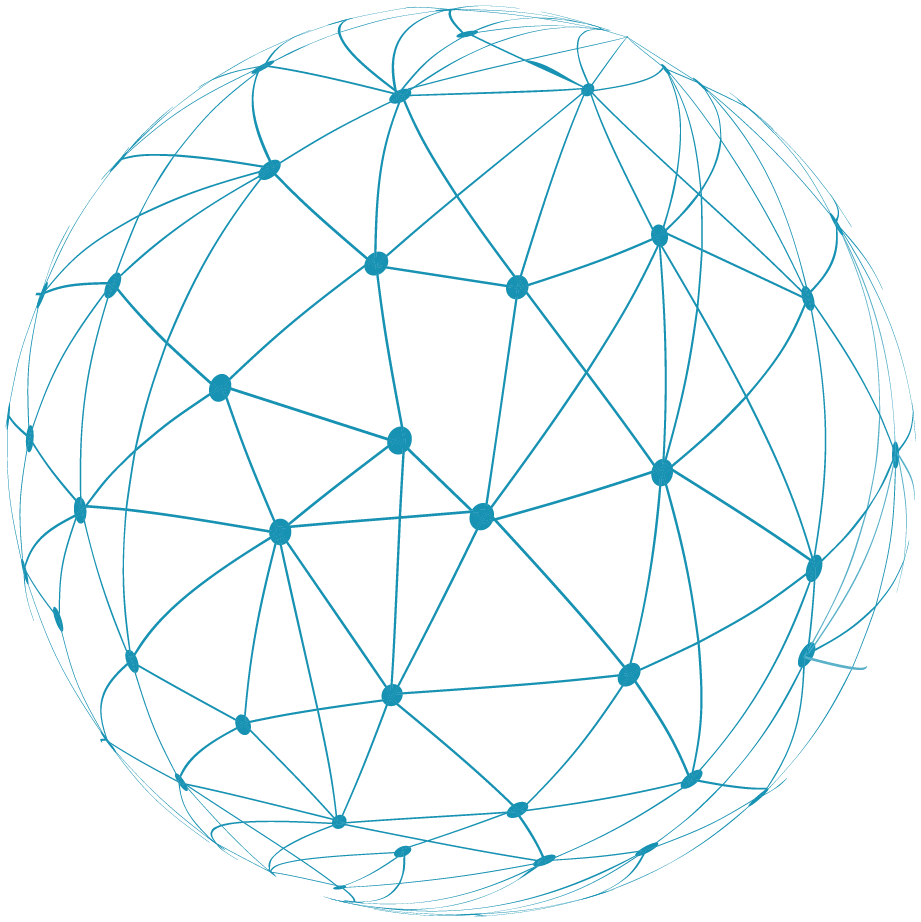 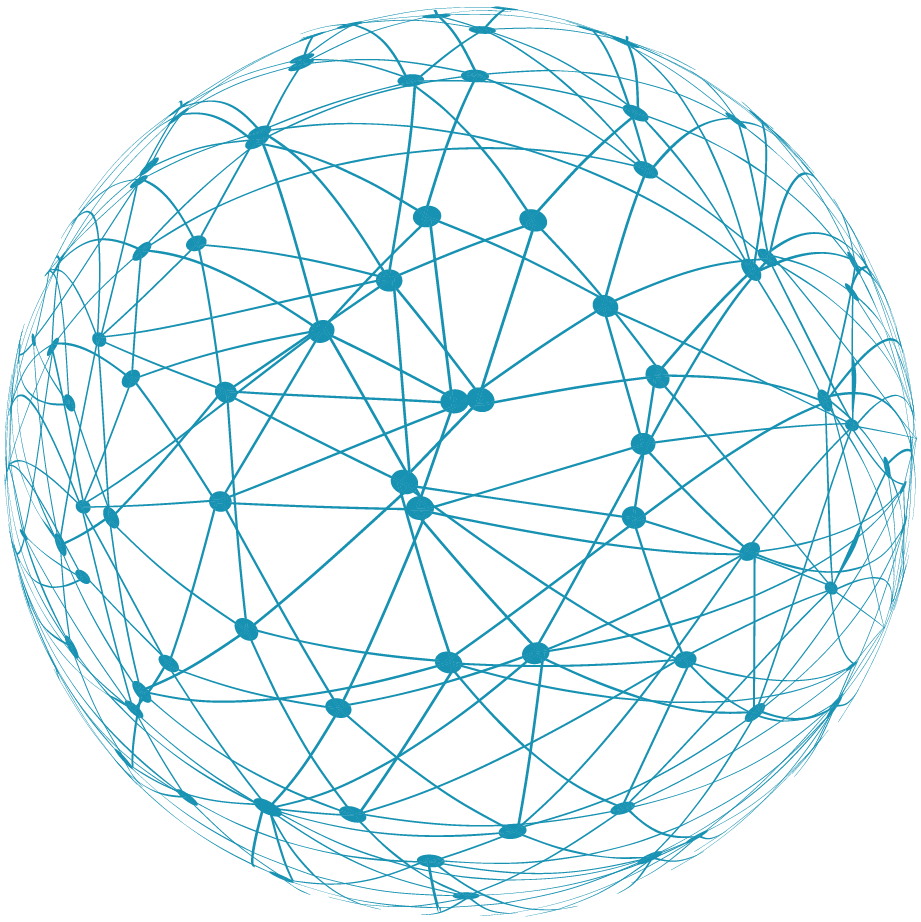 10
e7d195523061f1c0dc4eb095ef98a80d432ab5f5ac2fa1ec9A04093C40641F0917DB5F0ACB951B229F3670423540916292DB116844AAB0F00FEFF6E8E4293DAC5FD3F90415D8F35813B35A693A33C33F90B508E705BE45C485C6105005A26FD5B88993F26B78202024A95D71B4036277000B8C7D880E24B880D1A0B03B61831781E834BAEA607B79F092ACA8F25A862A
Новые первичные профсоюзные организации
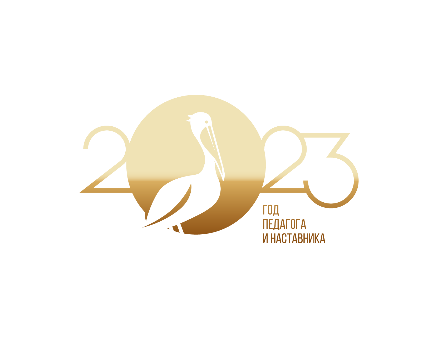 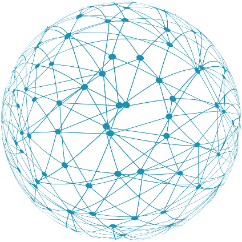 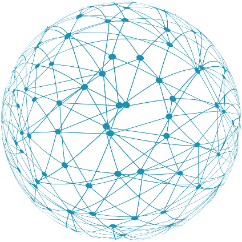 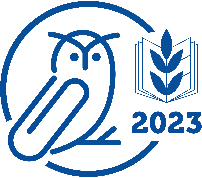 Новые первичные профсоюзные организации
10
ППО ГБПОУ  «Ленинский агропромышленный техникум»
ППО ГБПОУ «Волгоградский колледж машиностроения и связи»
ППО ГКОУ «Красноярская школа-интернат»
ППО ГКОУ «Котовская школа-интернат»
e7d195523061f1c0dc4eb095ef98a80d432ab5f5ac2fa1ec9A04093C40641F0917DB5F0ACB951B229F3670423540916292DB116844AAB0F00FEFF6E8E4293DAC5FD3F90415D8F35813B35A693A33C33F90B508E705BE45C485C6105005A26FD5B88993F26B78202024A95D71B4036277000B8C7D880E24B880D1A0B03B61831781E834BAEA607B79F092ACA8F25A862A
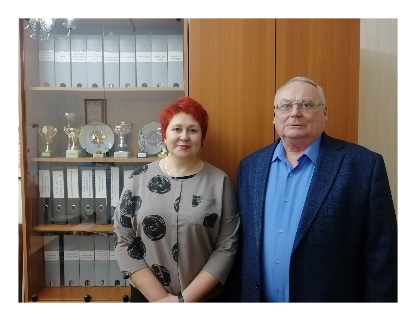 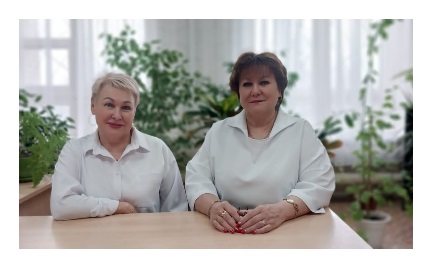 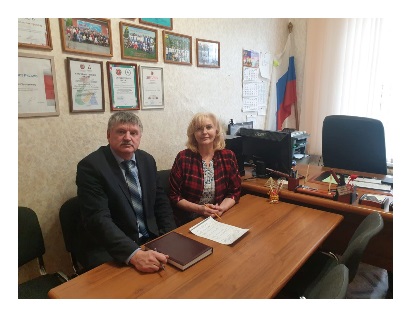 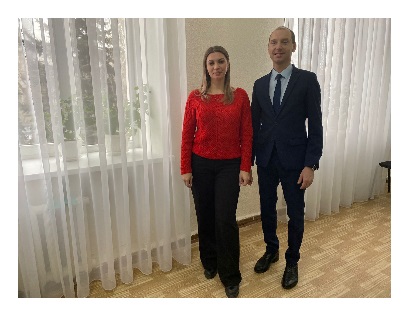 ПредседательСмирнова СветланаАлександровна
Председатель
Павлова ЛюдмилаАлександровна
Председатель
Овчарова Ольга Александровна
Председатель
Медведева ВалерияАндреевна